Version en cours de réalisation 
Nov. 2020
Connecter. Engager. Respirer.
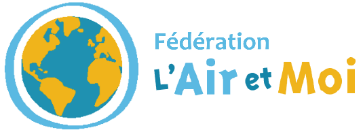 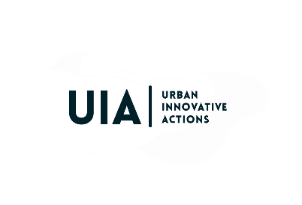 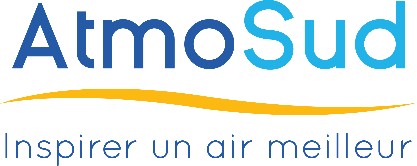 This project is co-financed by the European Regional Development Fund through the Urban innovative Actions Initiative
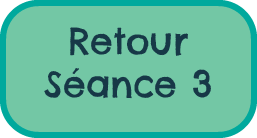 SOMMAIRE
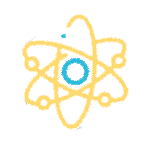 SÉANCE 1 / L’IMPORTANCE DE L’AIR 
 Ce que j’ai l’air de connaître

SÉANCE 2 / LES CAUSES ET CONSEQUENCES DE LA POLLUTION DE L’AIR
 Devenir un vrai sentinelle de l’air

SÉANCE 3 / LA SURVEILLANCE DE LA POLLUTION ATMOSPHERIQUE
 Quel air est-il ?

SÉANCE 4 / AGIR POUR LA QUALITE DE L’AIR
 Lutter contre la pollution de l’air

SÉANCE 5 / LA JOURNÉE DE RESTITUTION
Valoriser son projet
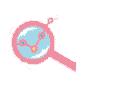 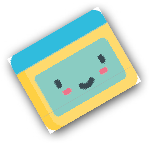 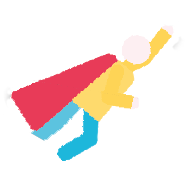 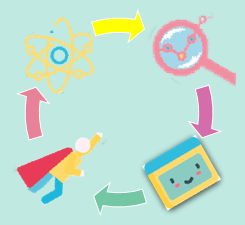 p 2
SÉANCE 3 / Quel air est-il ?
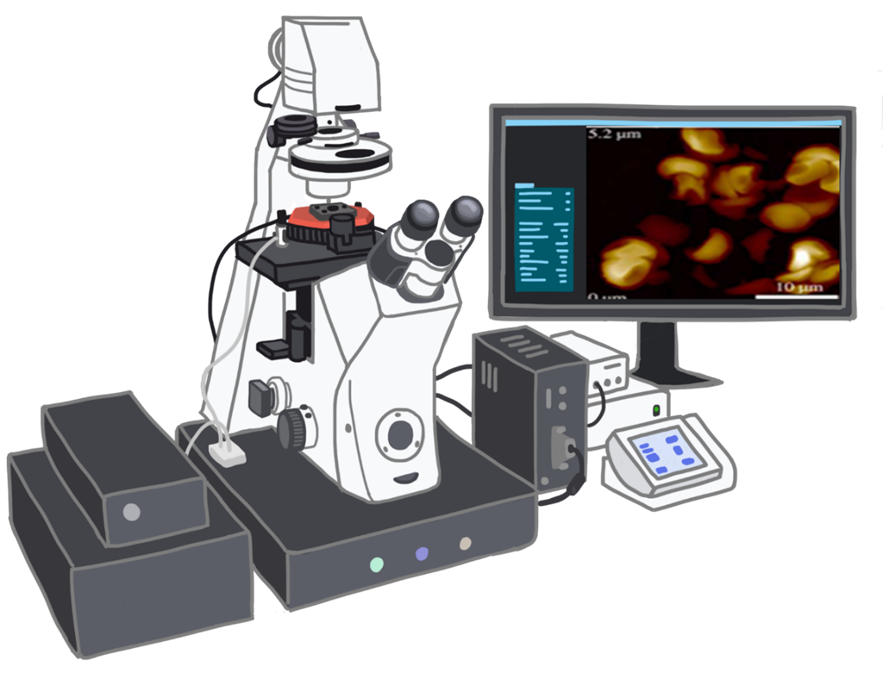 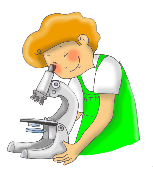 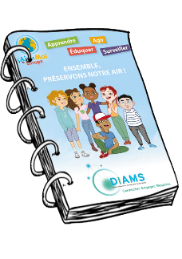 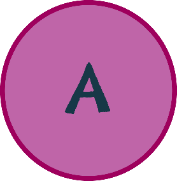 Synthèse de la séance 2 : 10 min
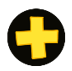 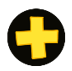 Observations au microscope, puis dans ton carnet : 30 min
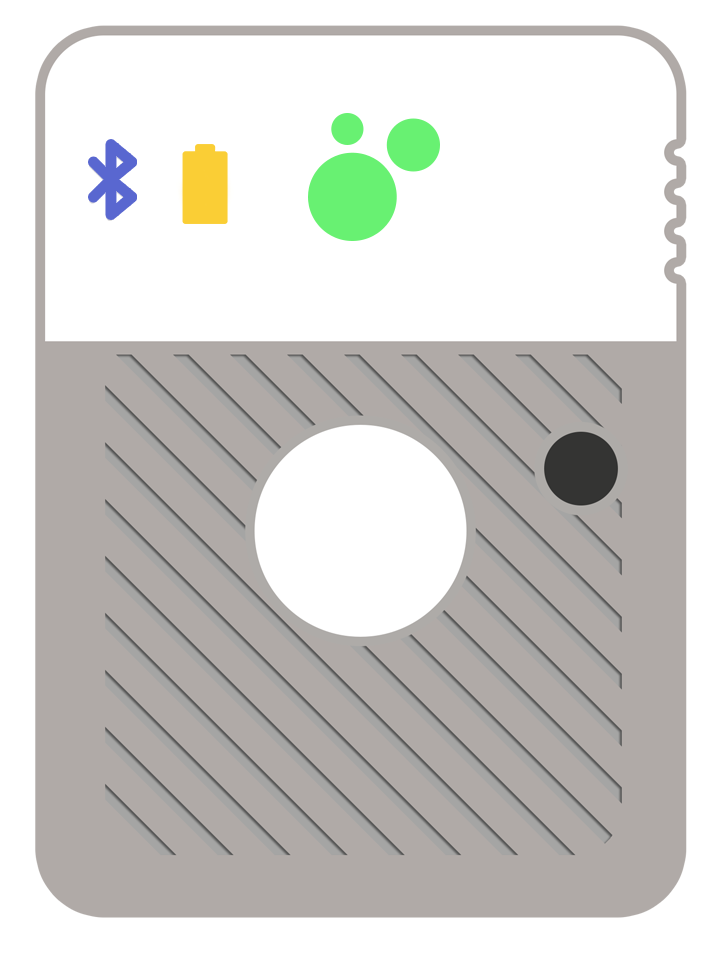 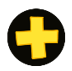 Prise en main des capteurs, apprentissage du fonctionnement des capteurs de surveillance sur     la qualité de l’air, ainsi que de leur interface : 1h40
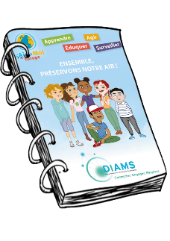 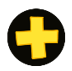 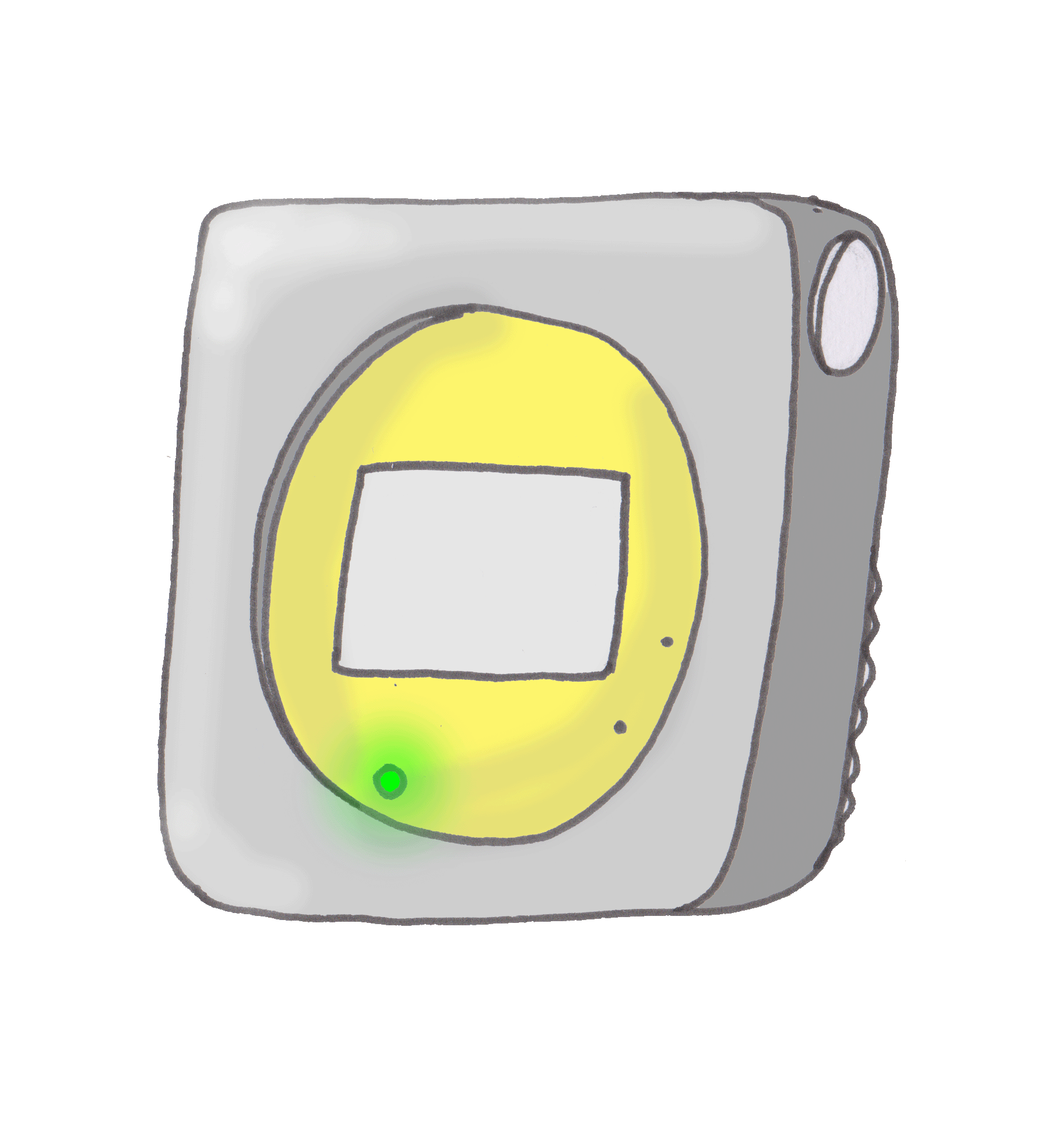 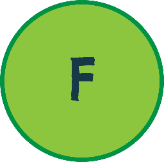 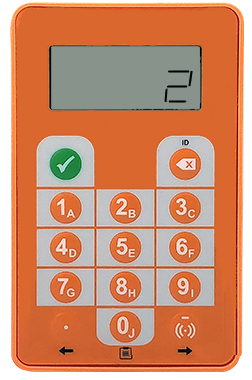 Formulaire d’avis : 10 min
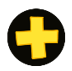 Interpréter les données des capteurs de surveillance
Faire le lien entre les données récoltées et les événementsMesurer l’impact de l’activité humaine sur l’environnement
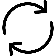 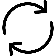 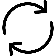 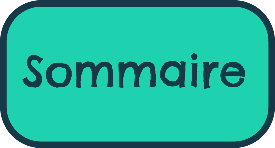 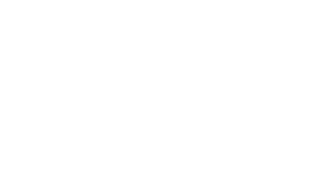 P 3
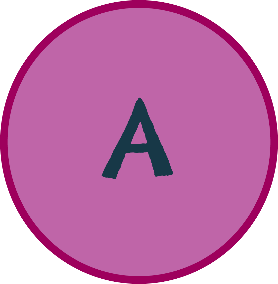 A1 / Quel instrument permet d’observer l’invisible ?
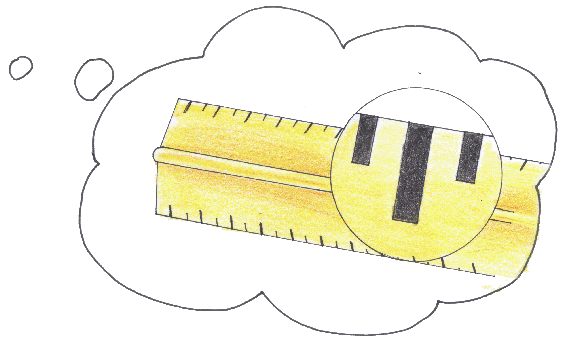 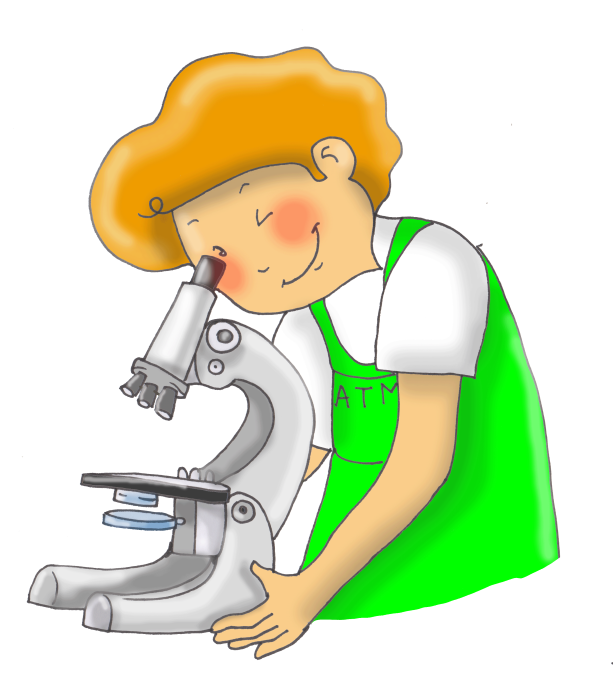 L’instrument qui permet d’observer des éléments microscopiques est le microscope.
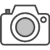 Le savais-tu ?
1 millimètre est 1000 fois plus petit qu’1 mètre
1 micromètre est 1000 fois plus petit qu’1 millimètre
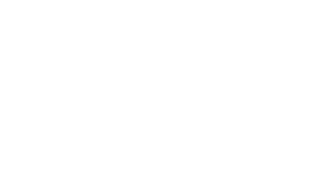 P 4
H4
[Speaker Notes: Revoir lien hypertexte]
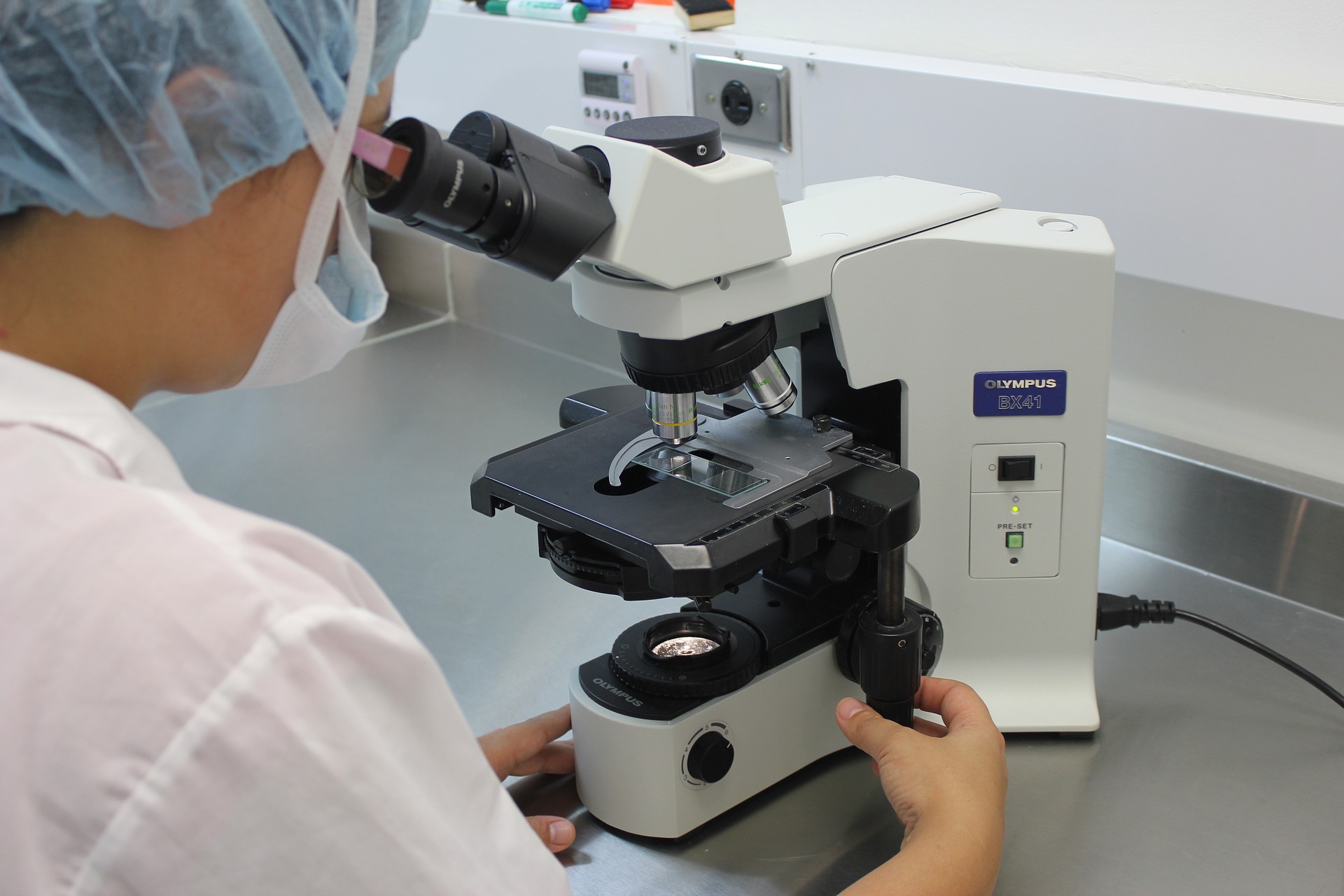 © Herney
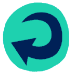 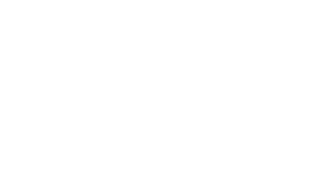 Microscope
P 5
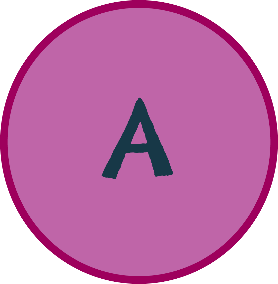 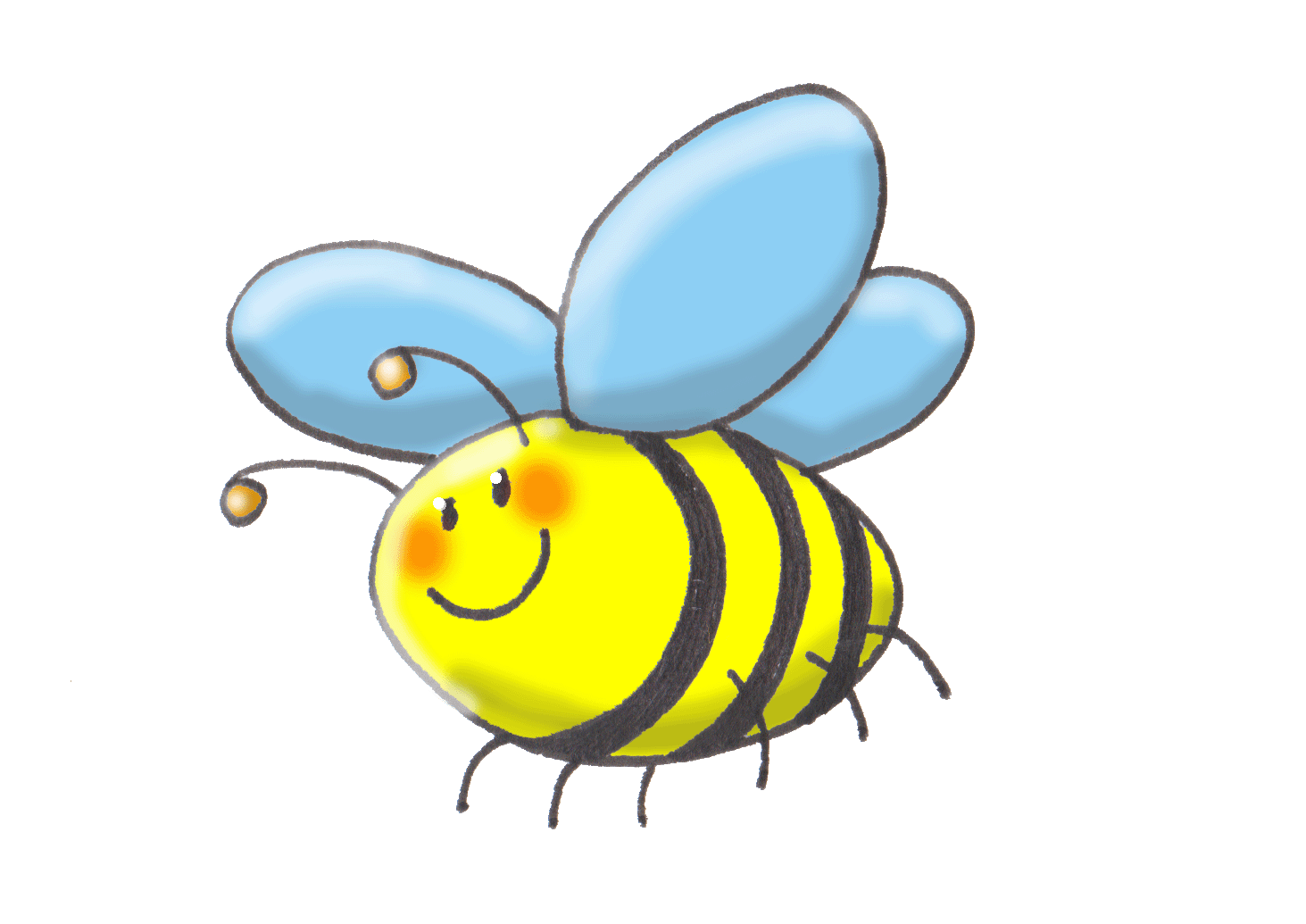 A2 / La pollution de l’air la plus toxique est invisible !
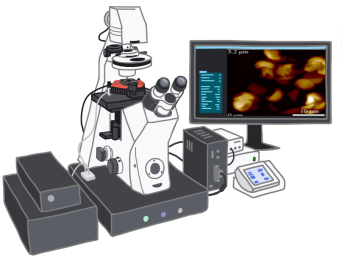 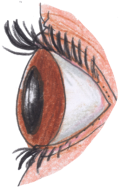 Invisible à l’œil nu
Visible à l’œil nu
100 nm
1 micromètre = 1 millième de millimètre
1 nanomètre = 1 millième de micromètre
1 millimètre = 1 millième de mètre
1 µm
10 nm
1 nm
10 µm
1 mm
100 µm
10 mm
nanoparticules
microparticules
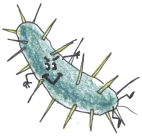 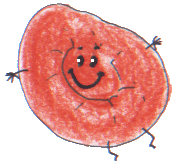 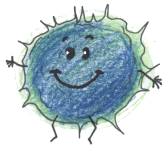 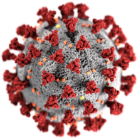 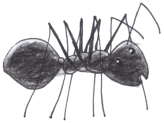 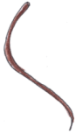 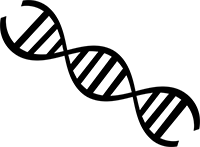 L’ADN
Coronavirus
Cellules
Globules rouges
Bactéries
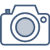 Cheveux
Fourmis
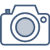 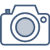 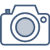 Particules fines
(Participant à la pollution de l’air)
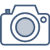 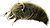 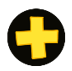 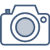 Acarien 
PM 2,5
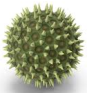 P 6
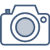 Pollen 
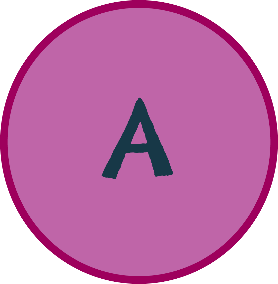 La pollution de l’air la plus toxique est souvent invisible !
Les particules fines sont de fines poussières microscopiques qui peuvent être d’origine naturelle (éruptions volcaniques, feux de végétation etc.) ou humaine.
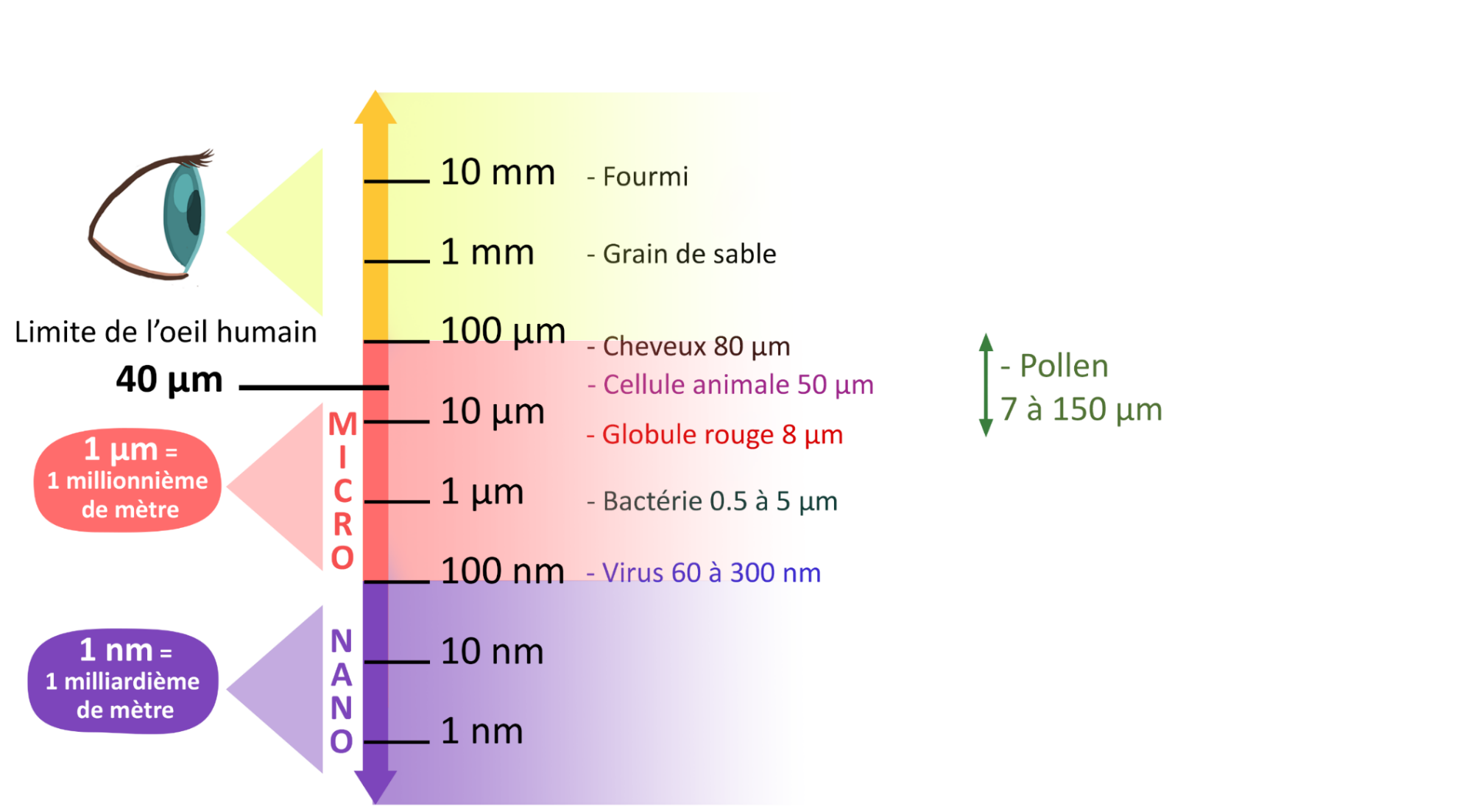 Les PM10 (de diamètre inférieur à 10 micromètres) proviennent des pots d’échappements, de l’usure de la chaussée, des pneumatiques ou du sel et du sable utilisés l’hiver.

Les plus dangereuses pour la santé sont les plus petites : 

Les PM2.5 et PM1 (de diamètre inférieur à 2,5 micromètres) proviennent des moteurs utilisant le diesel, des installations de combustion                                          et des procédés industriels.
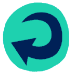 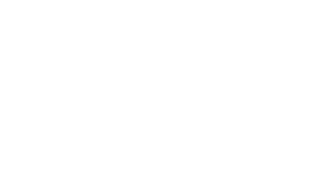 P 7
A4 / Quelles sont les personnes les plus vulnérables à la pollution de l’air ?
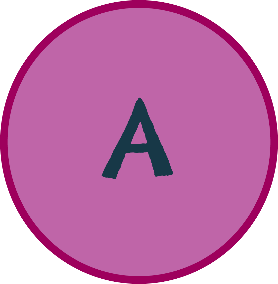 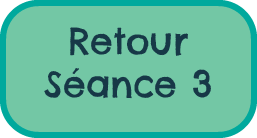 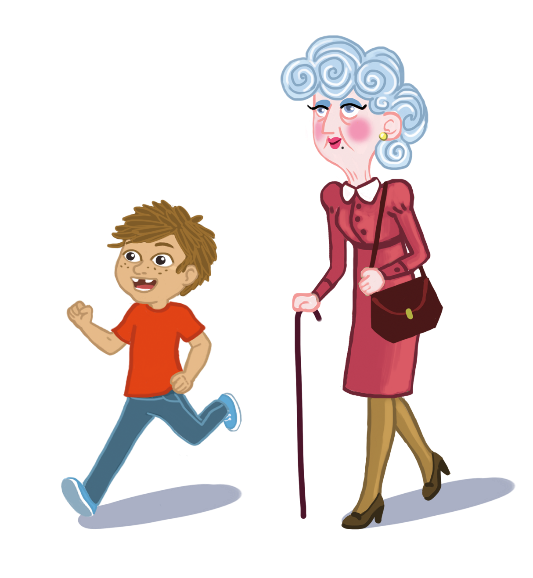 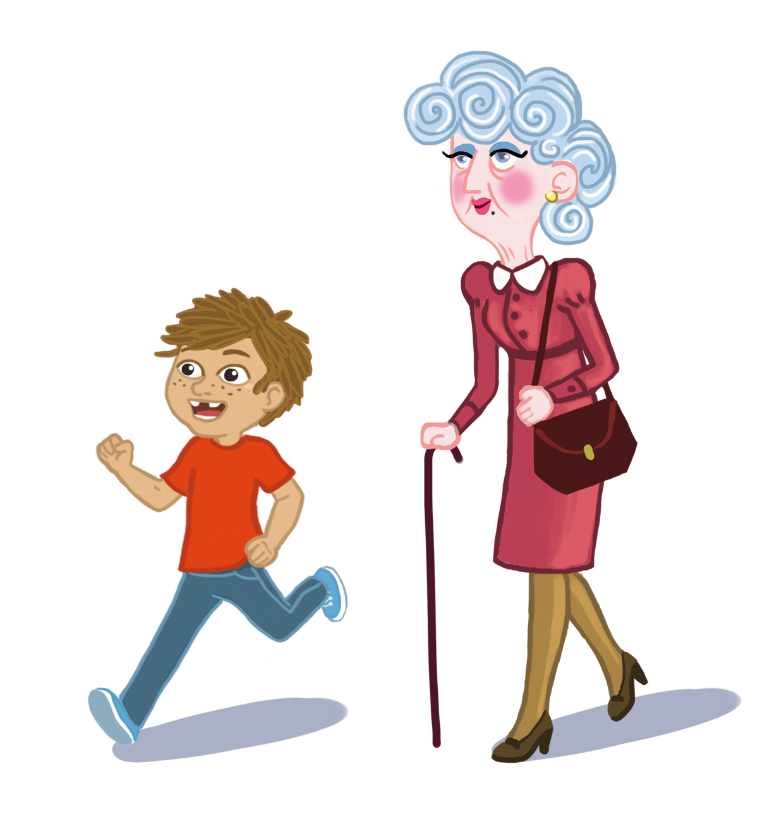 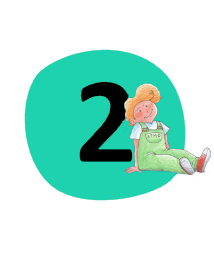 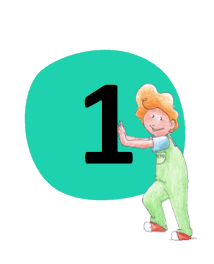 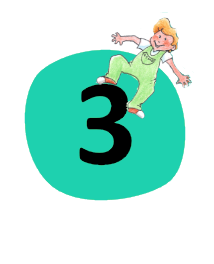 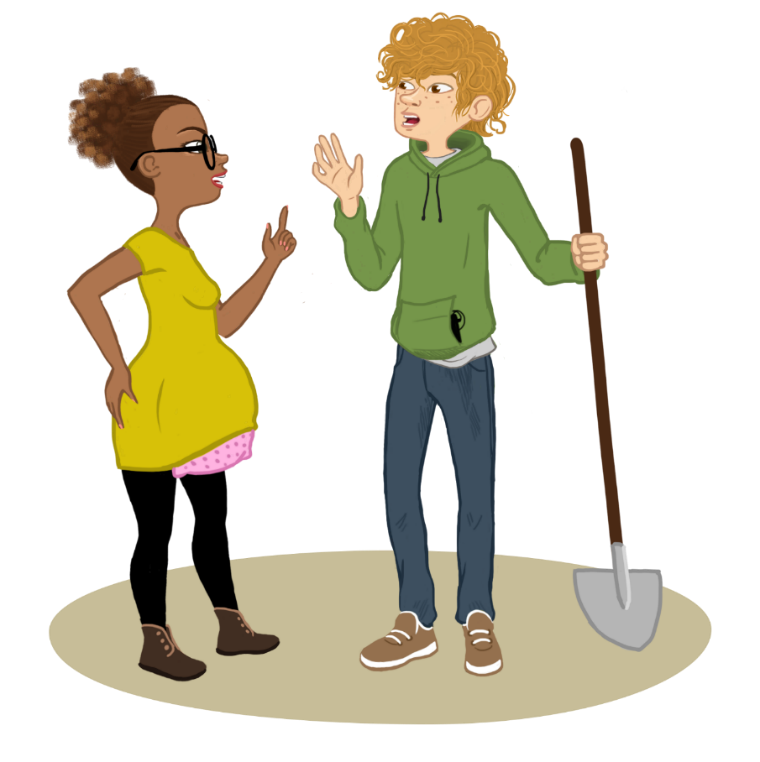 Les enfants
Les personnes âgées
Les femmes enceintes
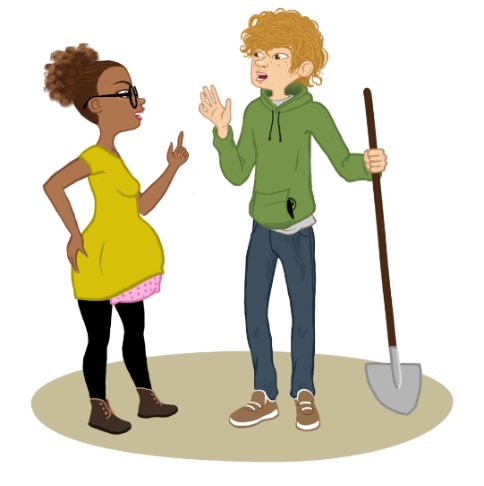 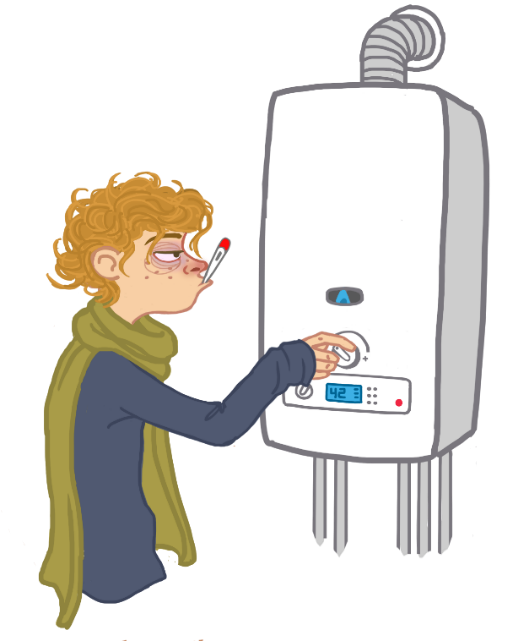 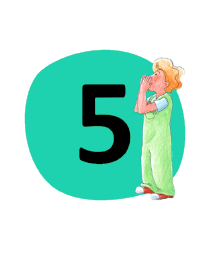 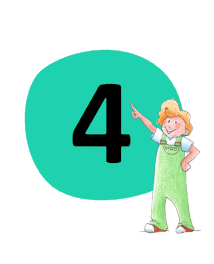 Certains professionnels
Les asthmatiques/cardiaques
P 8
E_v_f.e_a/c_pro
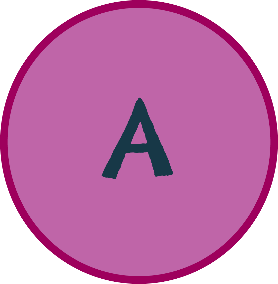 A3 / Selon toi, qui mesure la pollution de l’air ?
En France, 19 associations sont regroupées au sein de la Fédération ATMO France, et surveillent la qualité de l’air. 
Elles sont agréées par le Ministère en charge de l’environnement.
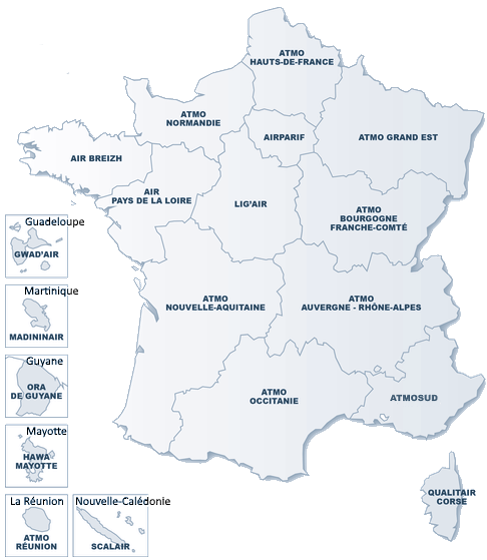 Suivi dans le temps
Station de mesure
Observation et surveillance
Etablissement de conclusions
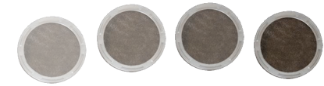 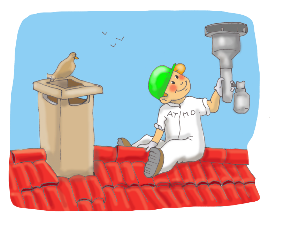 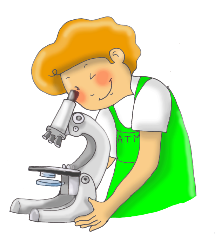 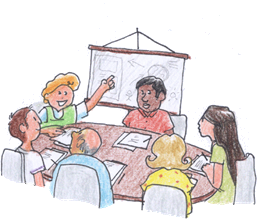 P 9
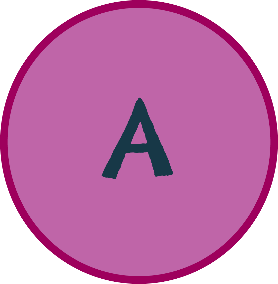 A4 / Les dispositifs de surveillance et d’information
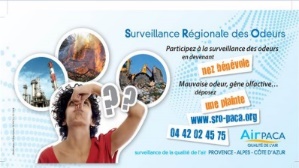 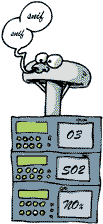 Les informations des médias, des collectivités et de l’Etat
Le bulletin d’alerte
Modélisation : collecte, étude et représentation des données
Les données publiques du site internet www.atmosud.org
La surveillances des odeurs
Les stations de mesures
Vidéo
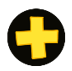 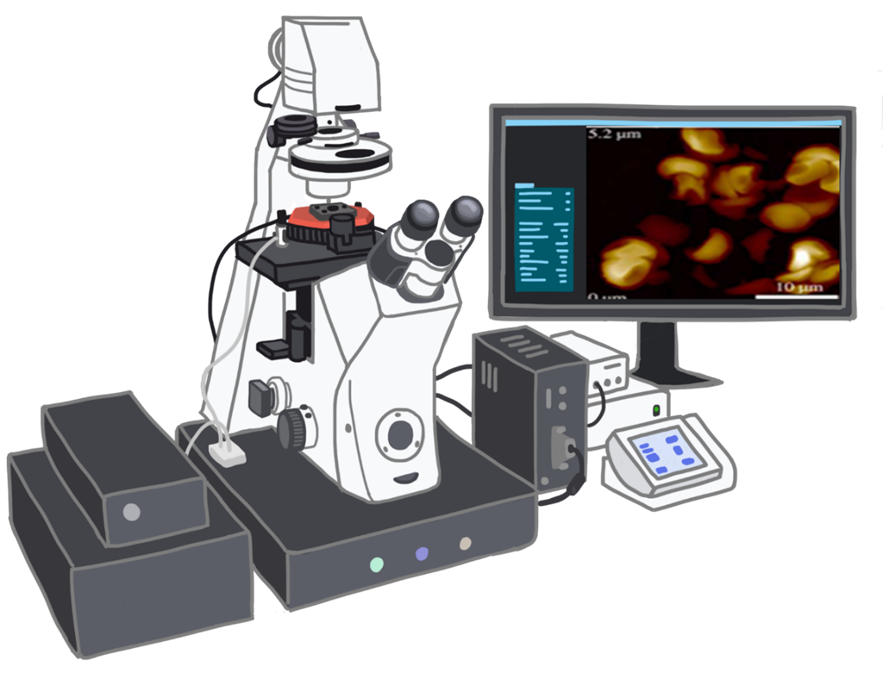 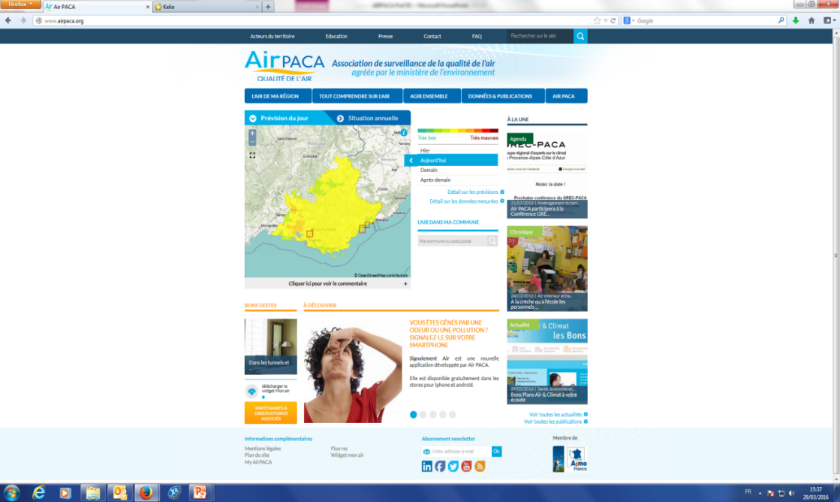 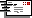 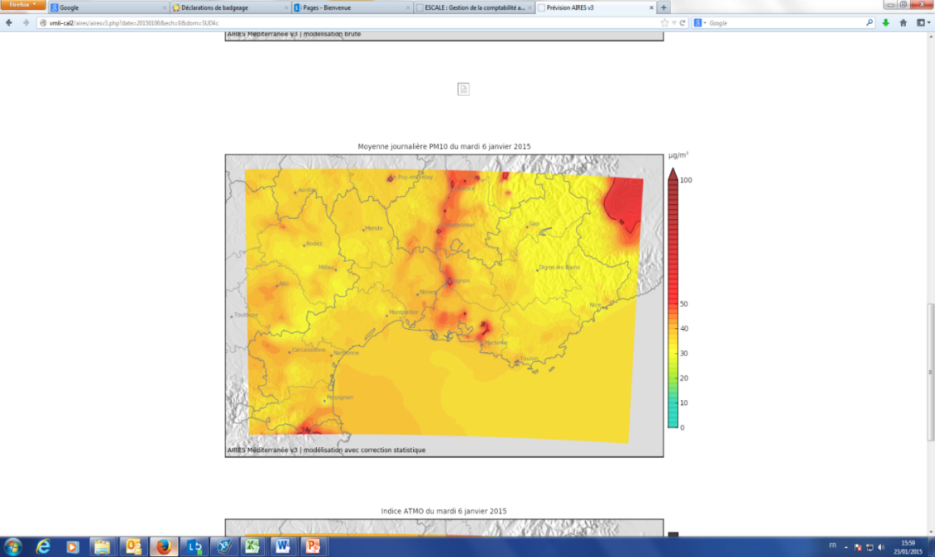 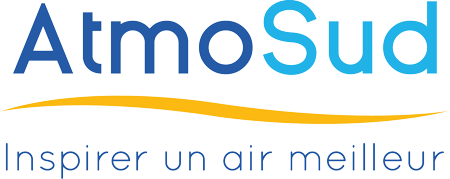 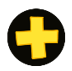 P 10
La surveillance des odeurs
http://www.sro-paca.org/page/plainte.php
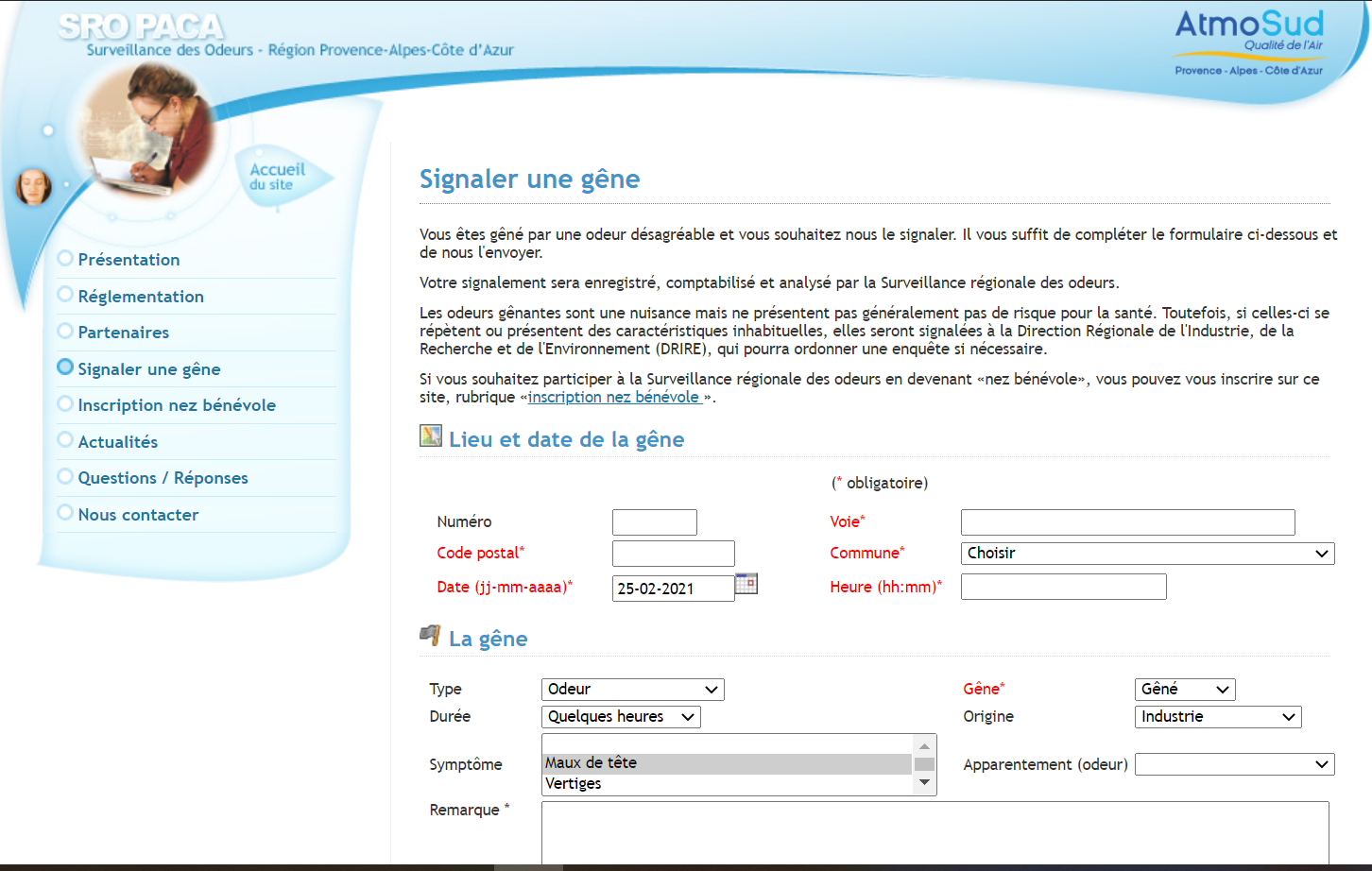 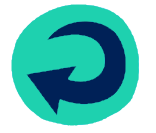 P 11
La surveillance des pollutions
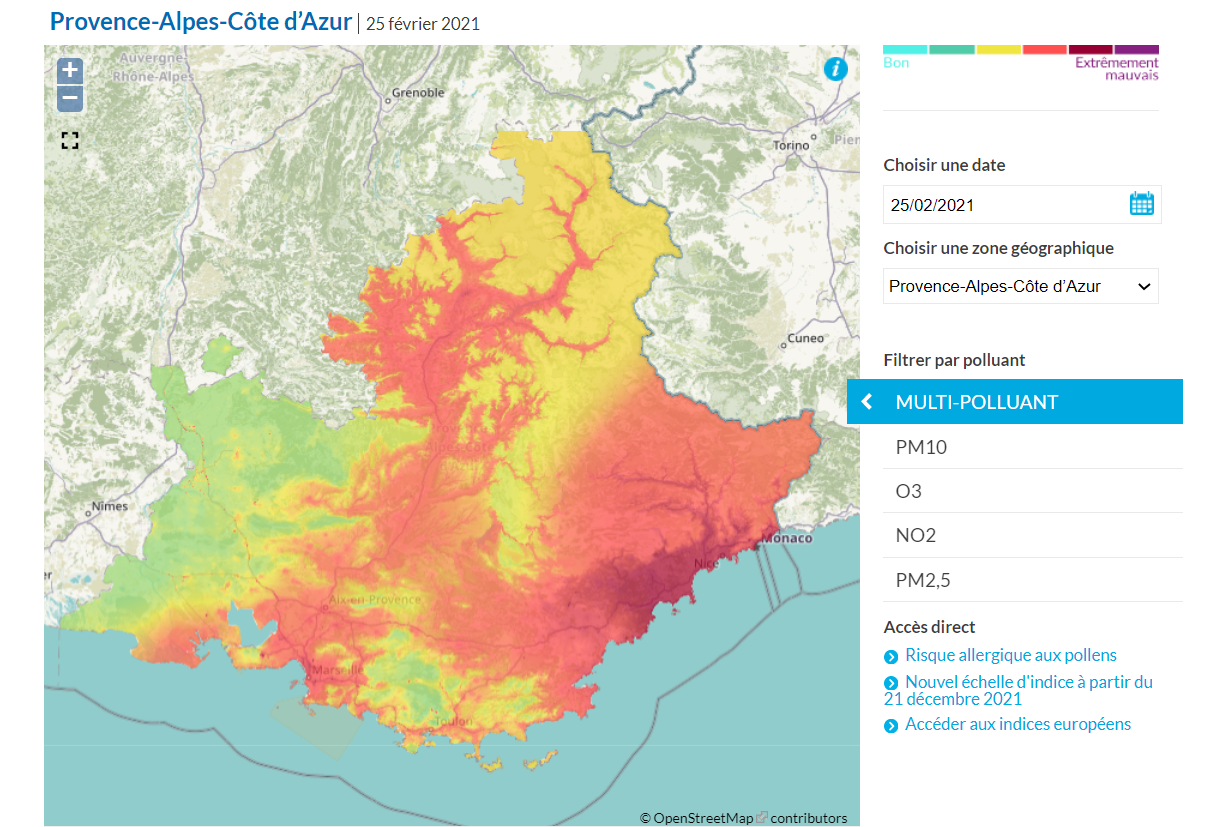 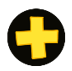 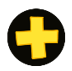 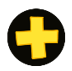 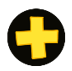 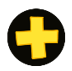 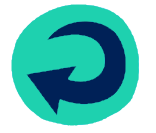 P 12
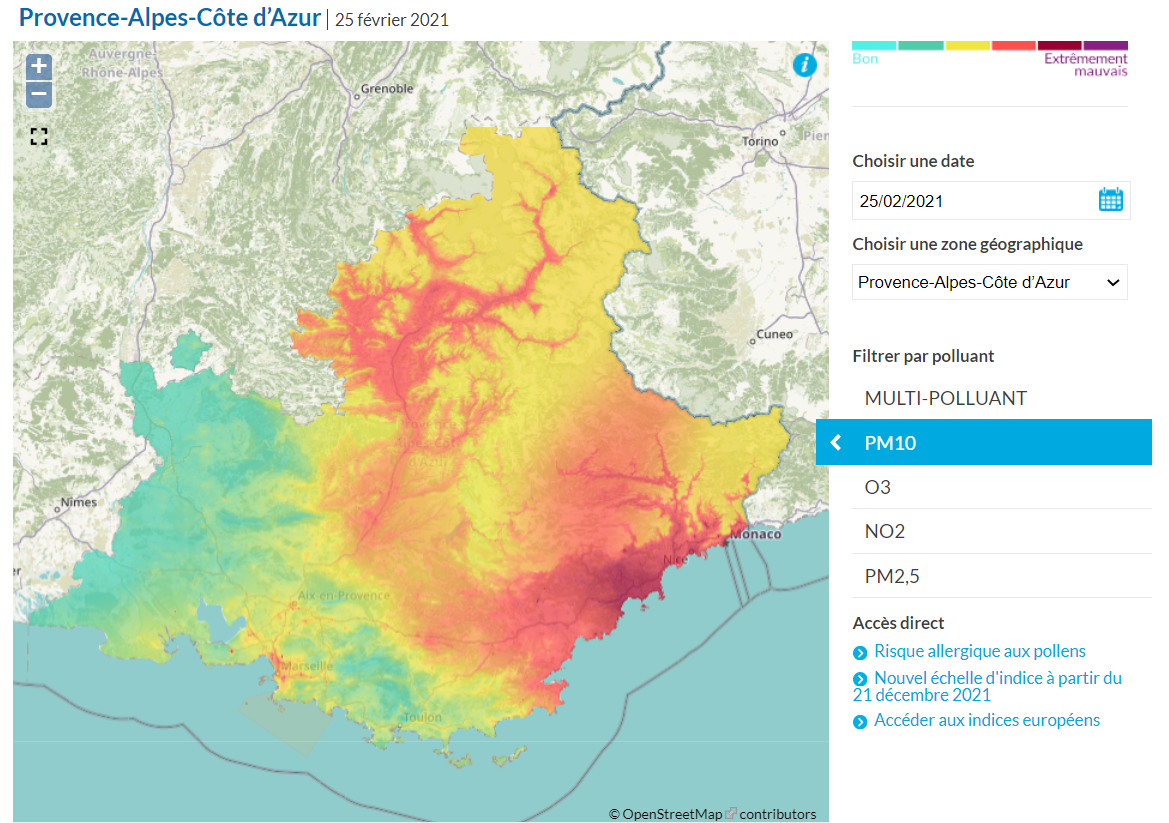 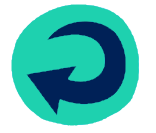 P 13
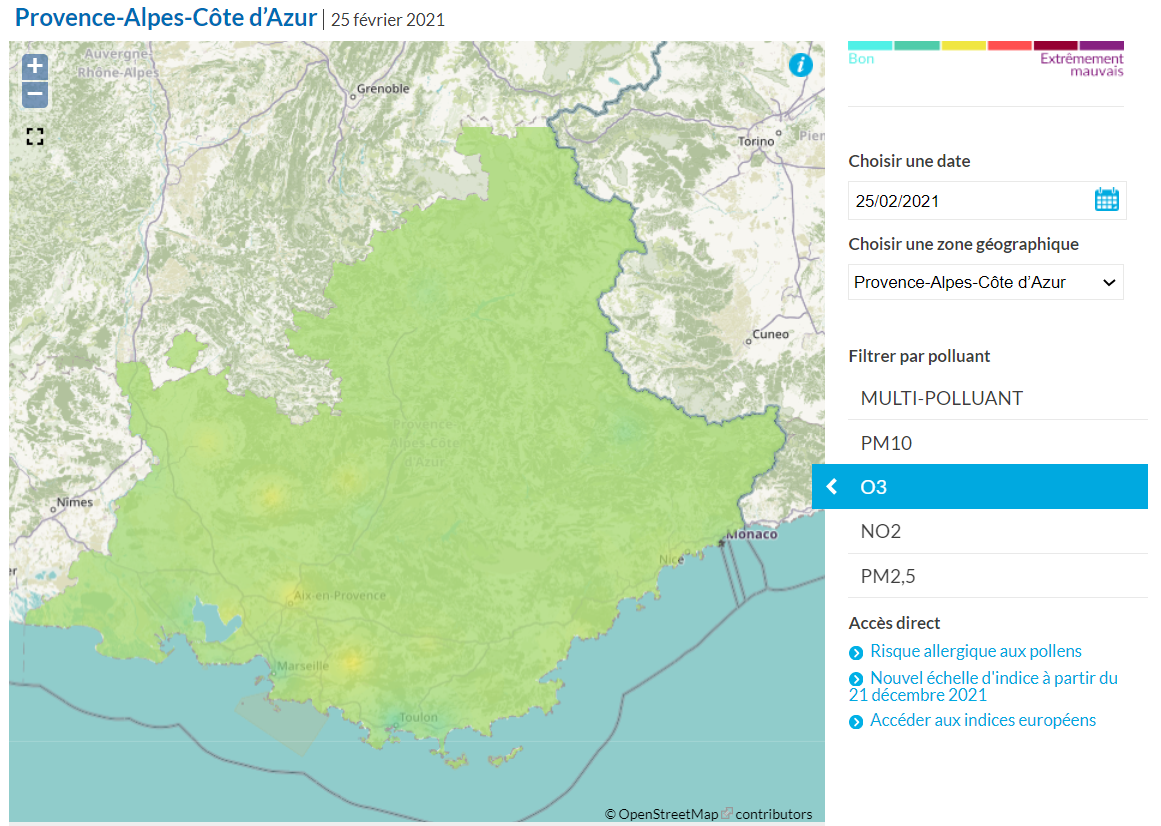 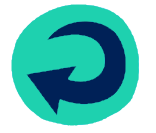 P 14
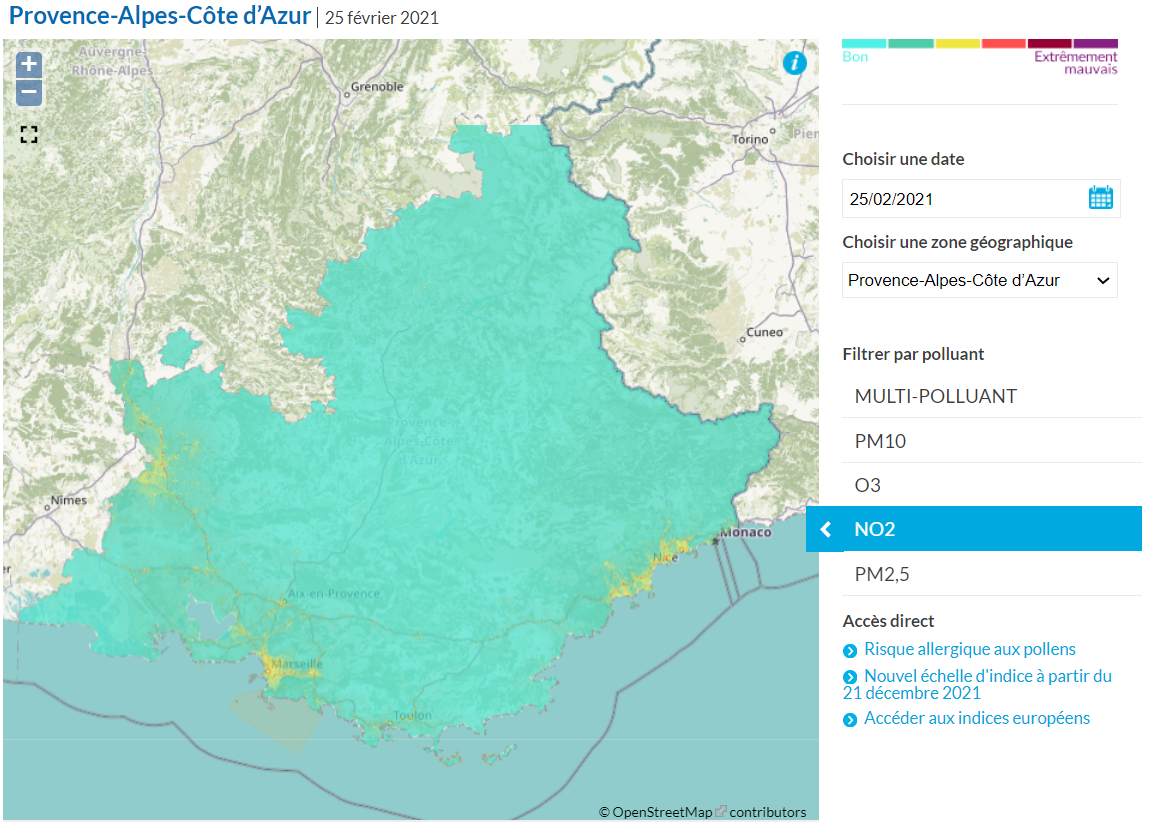 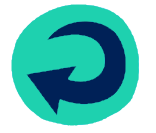 P 15
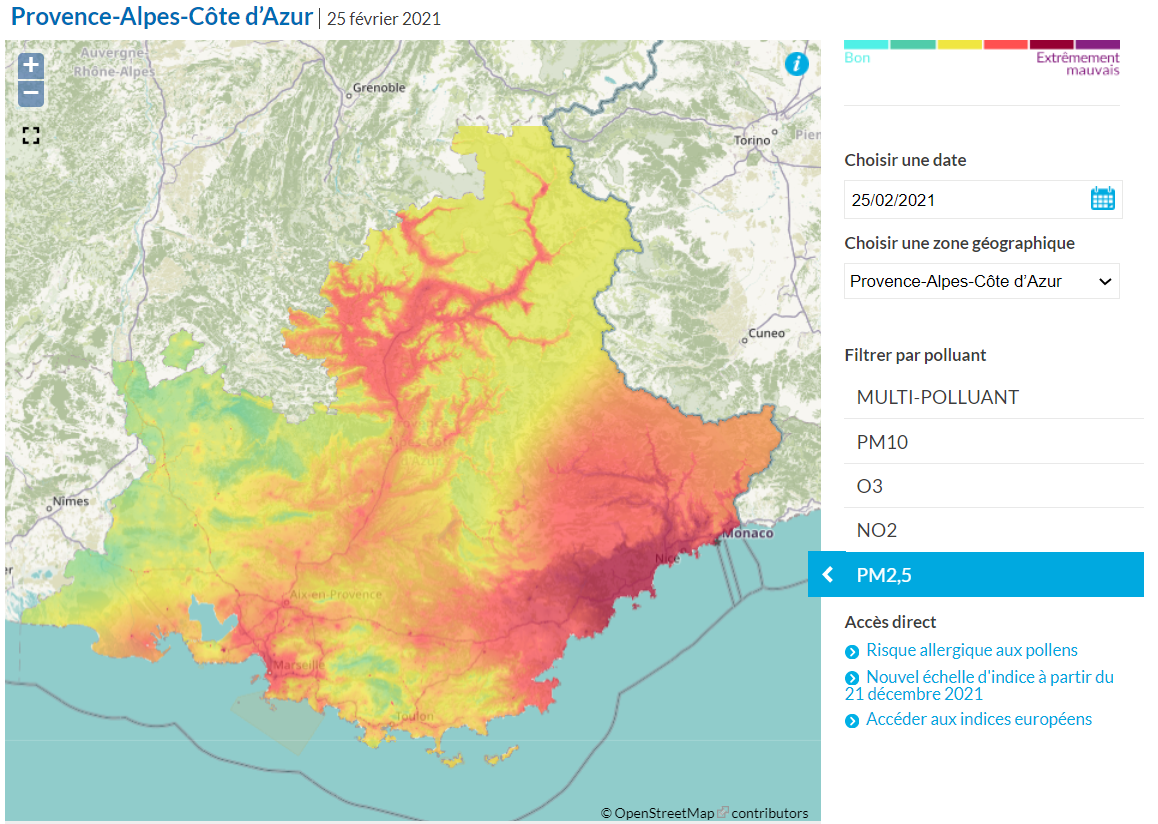 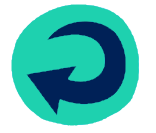 P 16
La surveillance des pollens 
https://www.atmosud.org/allergie-pollen/indice-pollinique
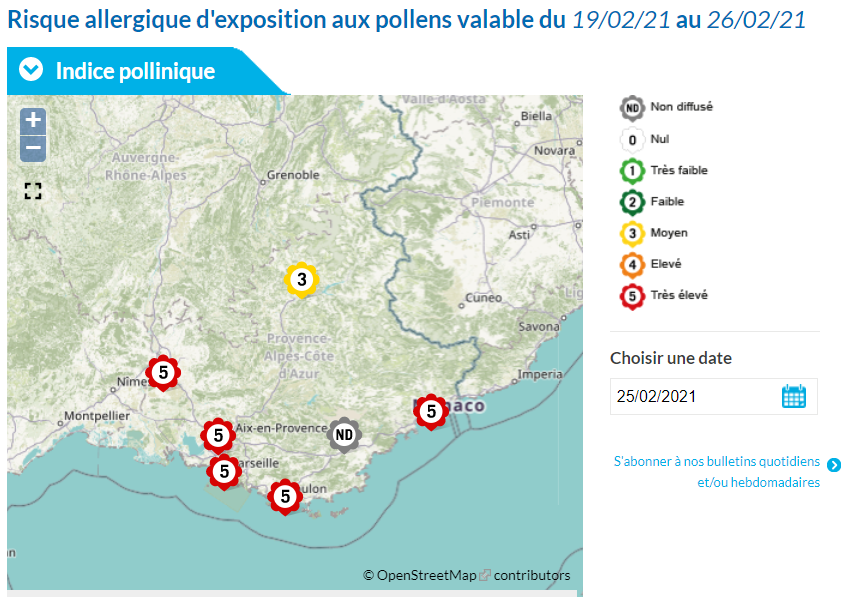 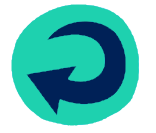 P 17
Les influences de la météo sur la pollution de l’air
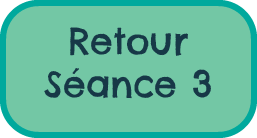 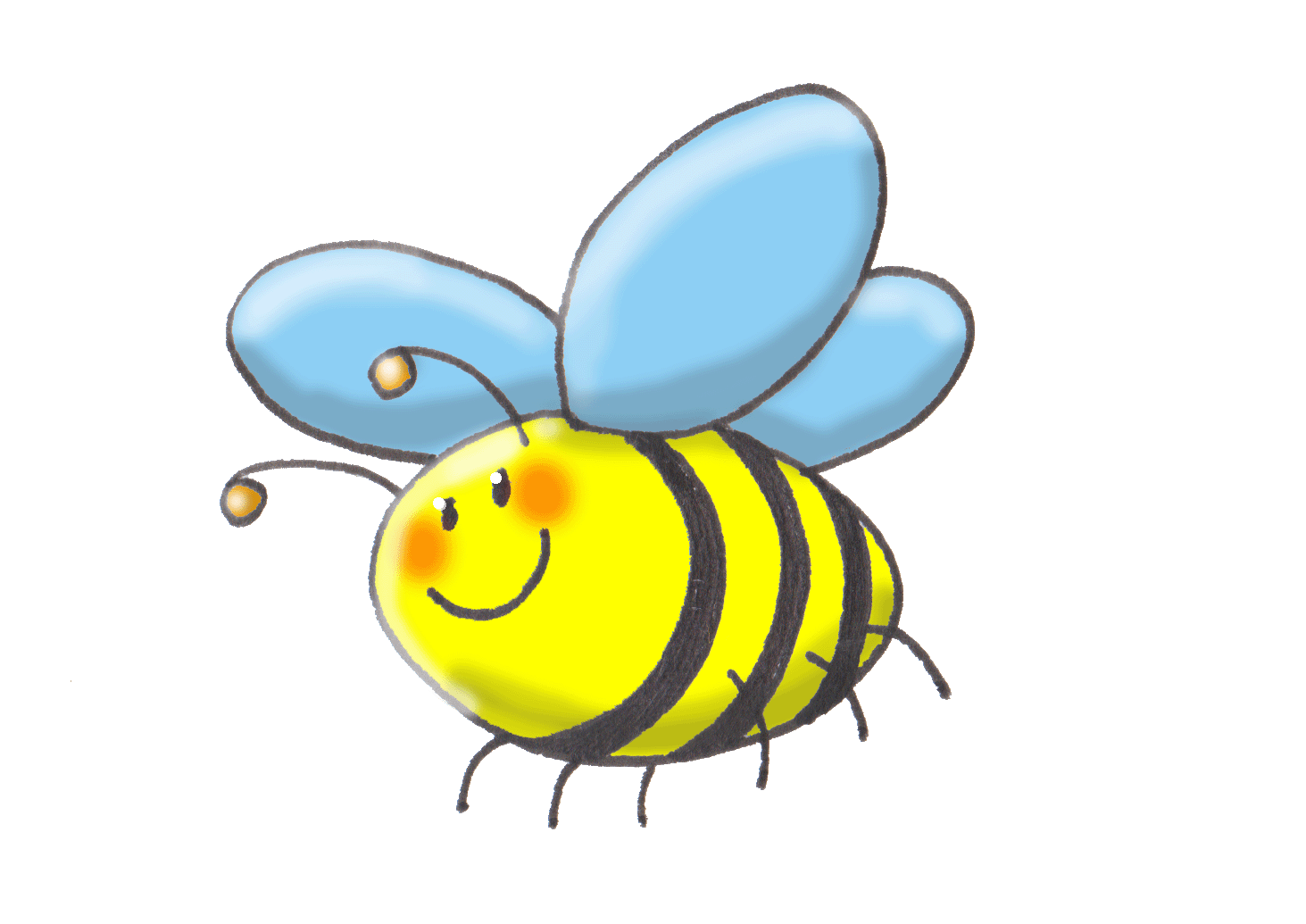 La pollution atmosphérique ne connait pas de frontières ! 
Les polluants sont transportées et peuvent se retrouver très loin de leur source d’émission.
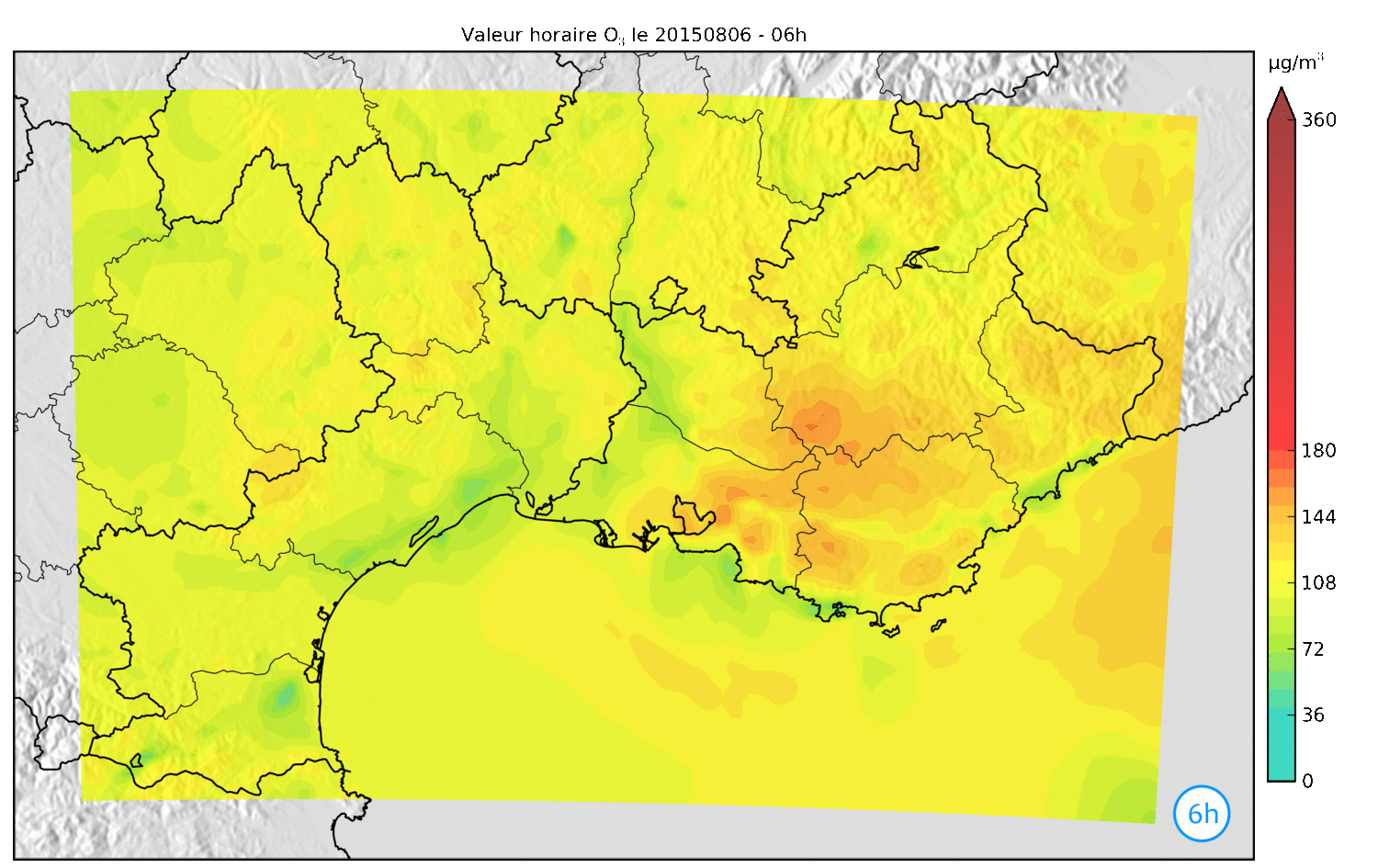 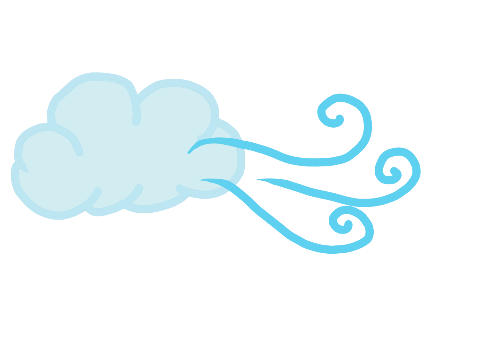 Dispersion par la vent
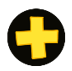 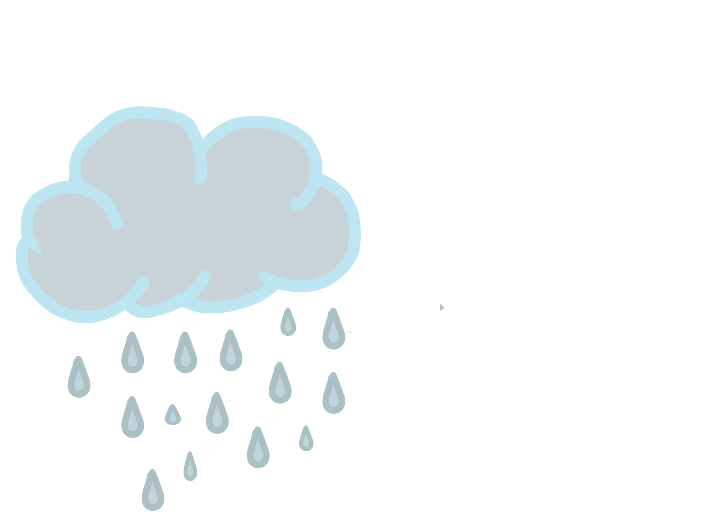 Lessivage par la pluie
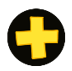 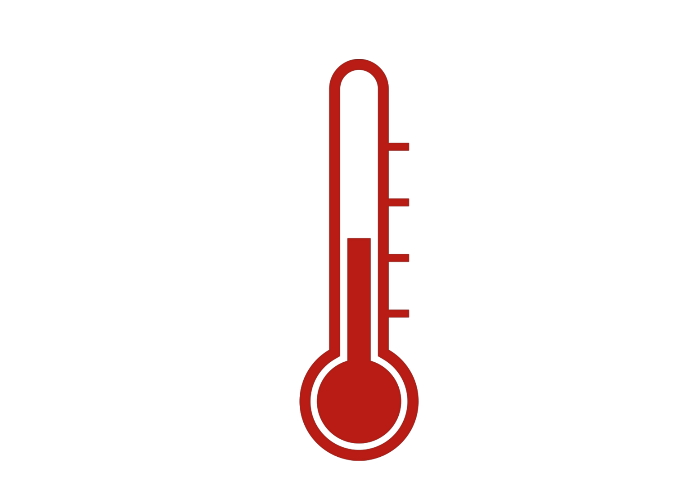 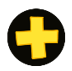 Inversion des températures
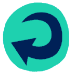 Un polluant se disperse plus ou moins facilement dans l’air selon la météo.
P 18
Les dispersions par le vent
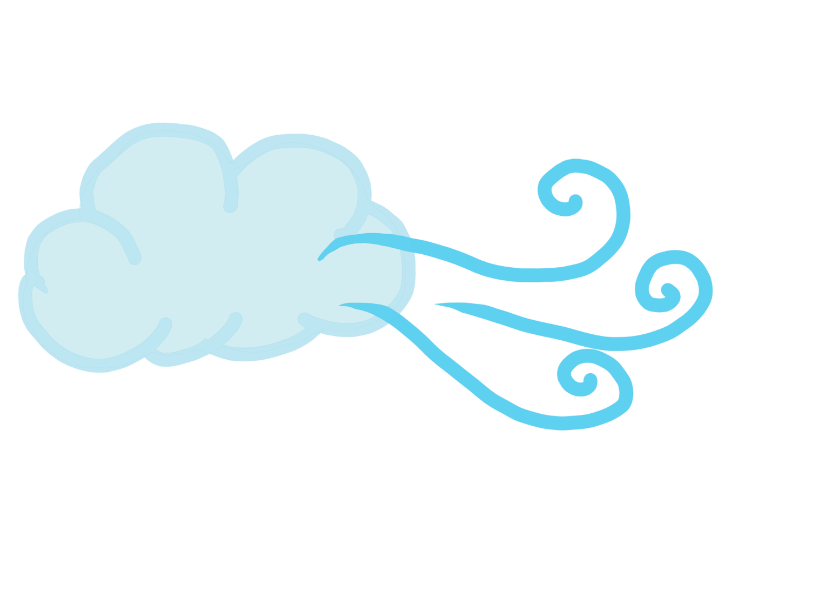 Le vent dilue et disperse les polluants selon sa vitesse. Il remet les particules en suspension
A une altitude trop faible, le vent ne dispersera pas tous les polluants mais il les rabattra au sol. 
Cela augmente la pollution autour de nous.
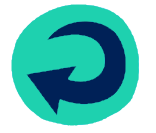 P 19
Le lessivage par la pluie
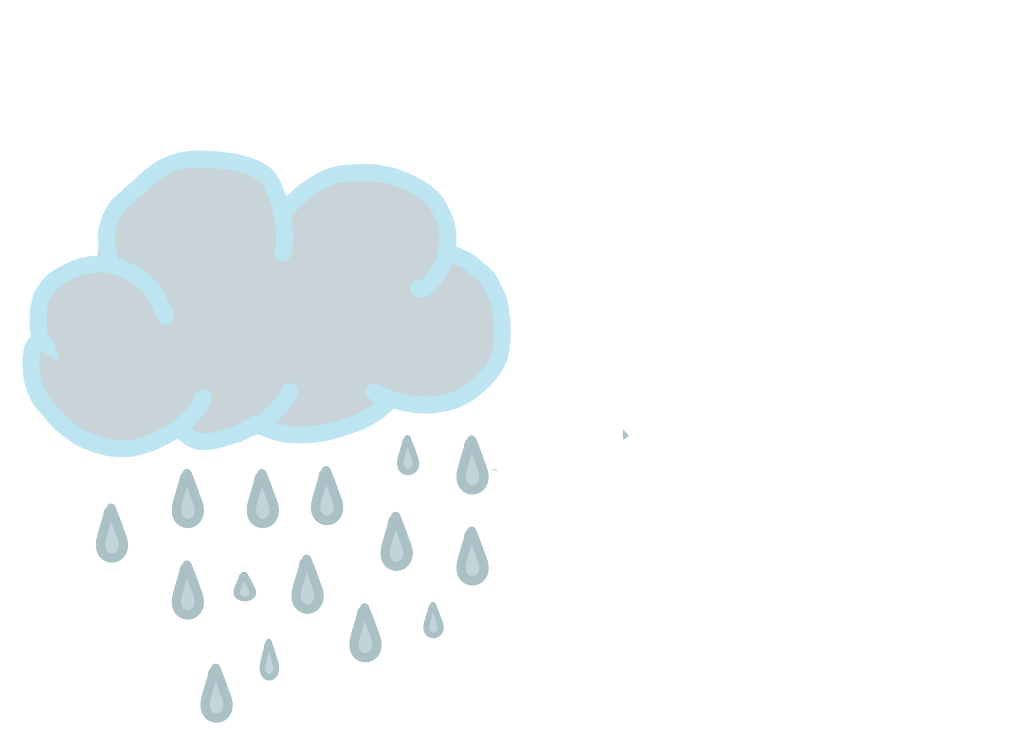 La pluie fait tomber les particules en suspension sur le sol. 

Une fois les polluants tombés, ils contaminent ensuite les sols et les eaux…  
Une faible pluviosité maintient en revanche les particules dans l’atmosphère.
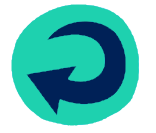 P 20
L’inversion des températures
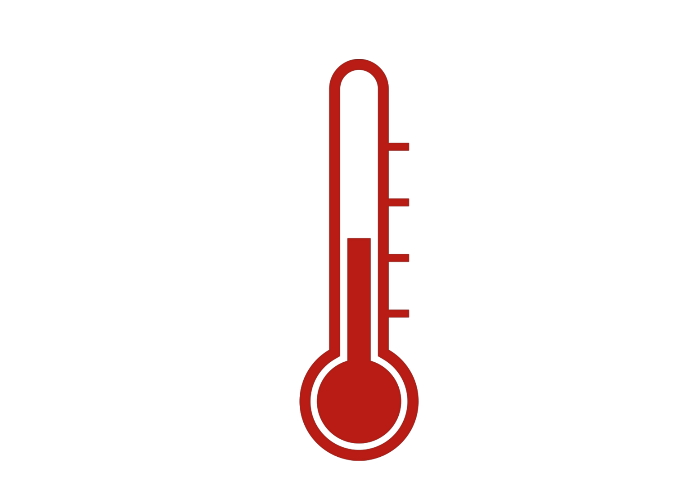 Avec un gradient normal de t° :
Avec une inversion thermique :
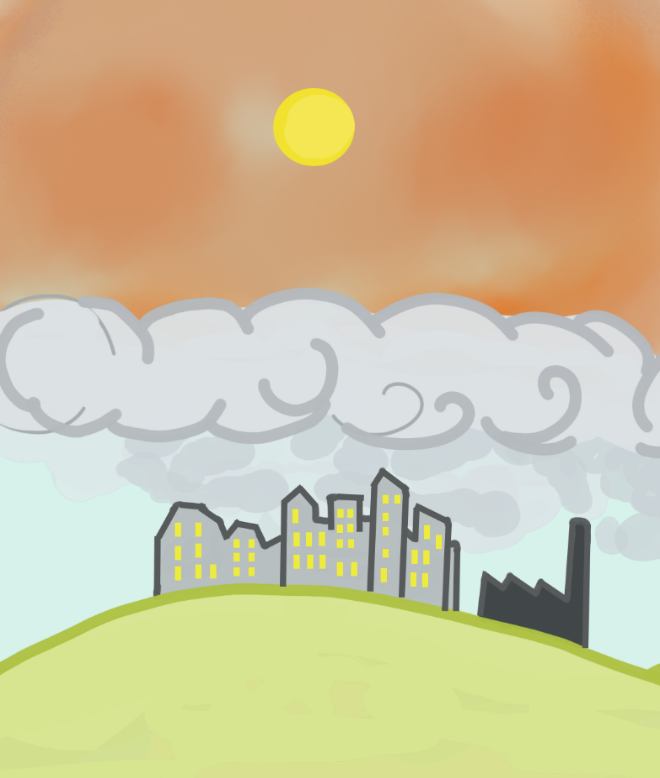 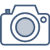 Une inversion se produit lorsque la Terre se refroidit plus vite que l’atmosphère.

Les pics de pollution au dioxyde de soufre, aux oxydes d’azote et aux particules en suspension sont souvent liés a ce phénomène.

Vidéo Smog Beijing
Air plus chaud en altitude
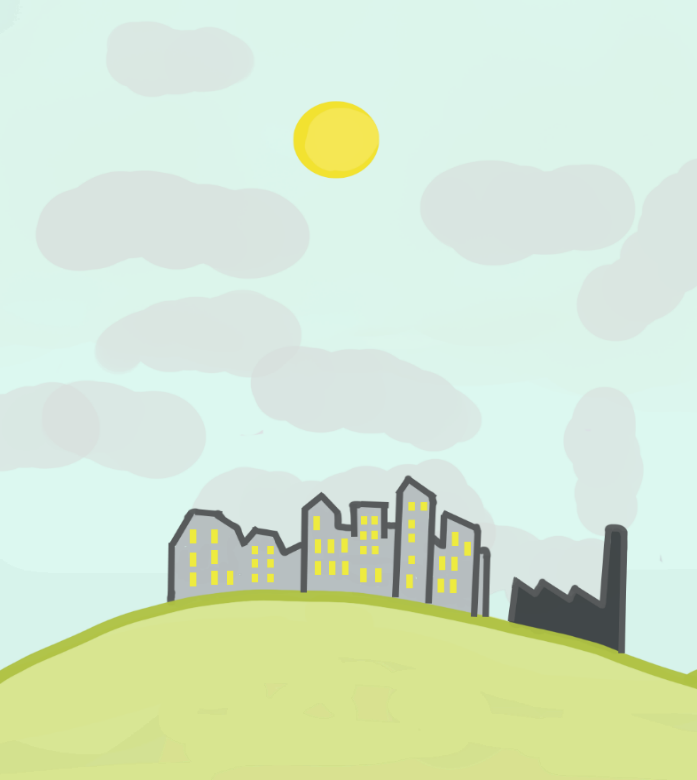 Air froid en altitude
Les polluants émis sont plus chauds que l’air ambiant. Ils s’élèvent (convection thermique) et se dispersent.
Couche d’inversion
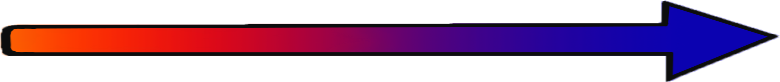 :
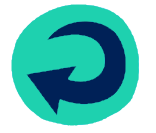 Air plus froid au sol
Air chaud au sol
Les polluants ne peuvent pas s’élever et s’accumulent sous la couche d’inversion.
P 21
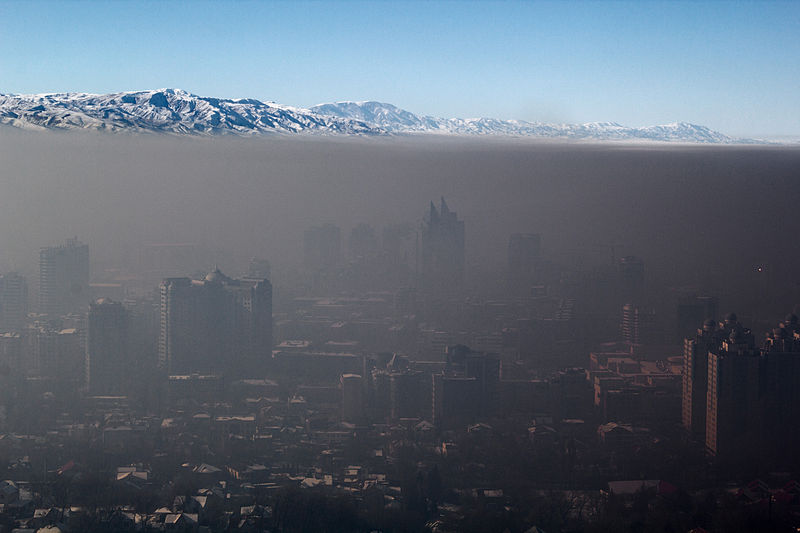 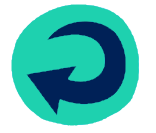 22
Les capteurs de surveillance
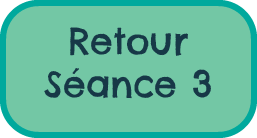 Picture
Le capteur CO2
Module Air
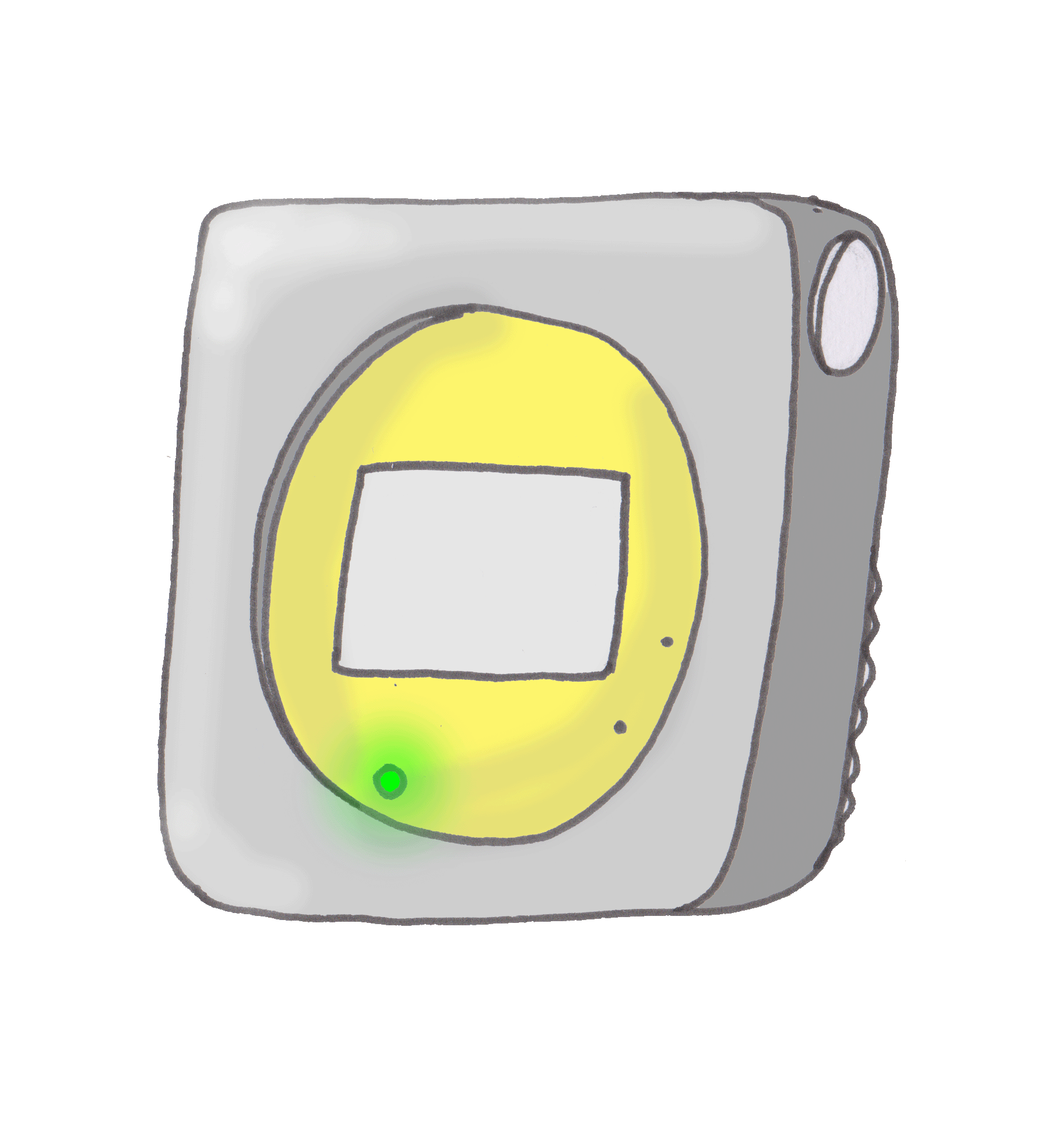 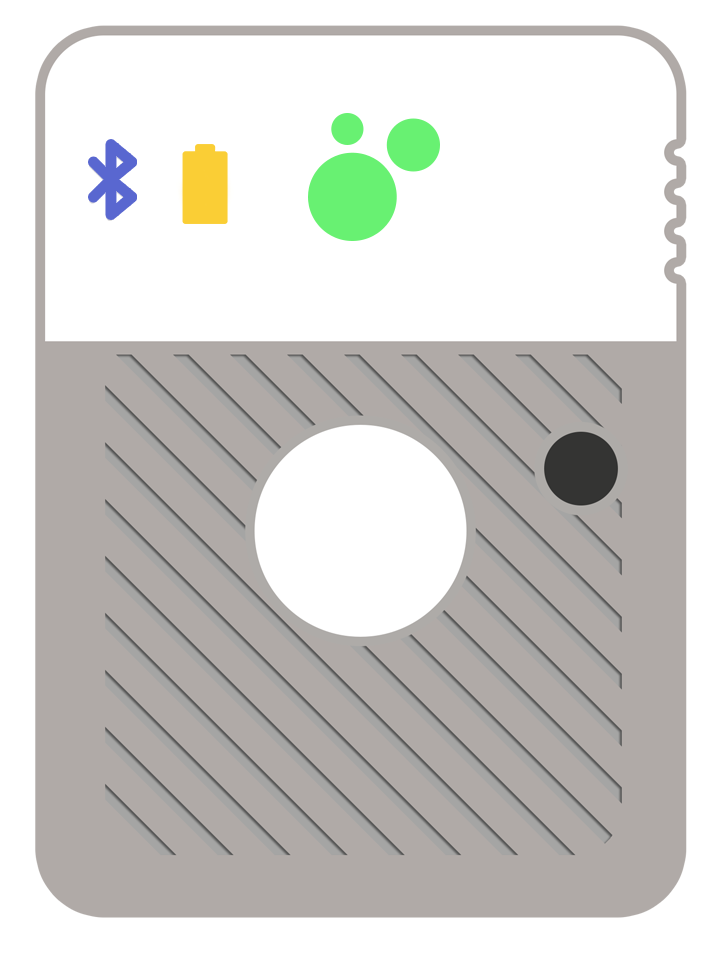 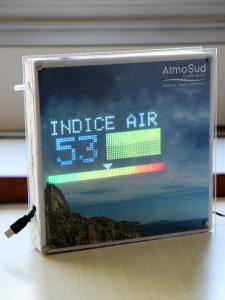 En savoir plus
En savoir plus
En savoir plus
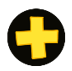 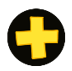 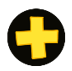 Voici les 3 capteurs que nous utiliserons :
Le capteur à dioxyde de carbone (CO2), appelé aussi gaz carbonique
Le capteur particules fines « Pictures » : PM1, PM2,5 et PM10
Le Module Air : un capteur à dioxyde de carbone (CO2), PM 10 et PM 2,5
P 23
Le capteur CO2
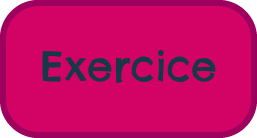 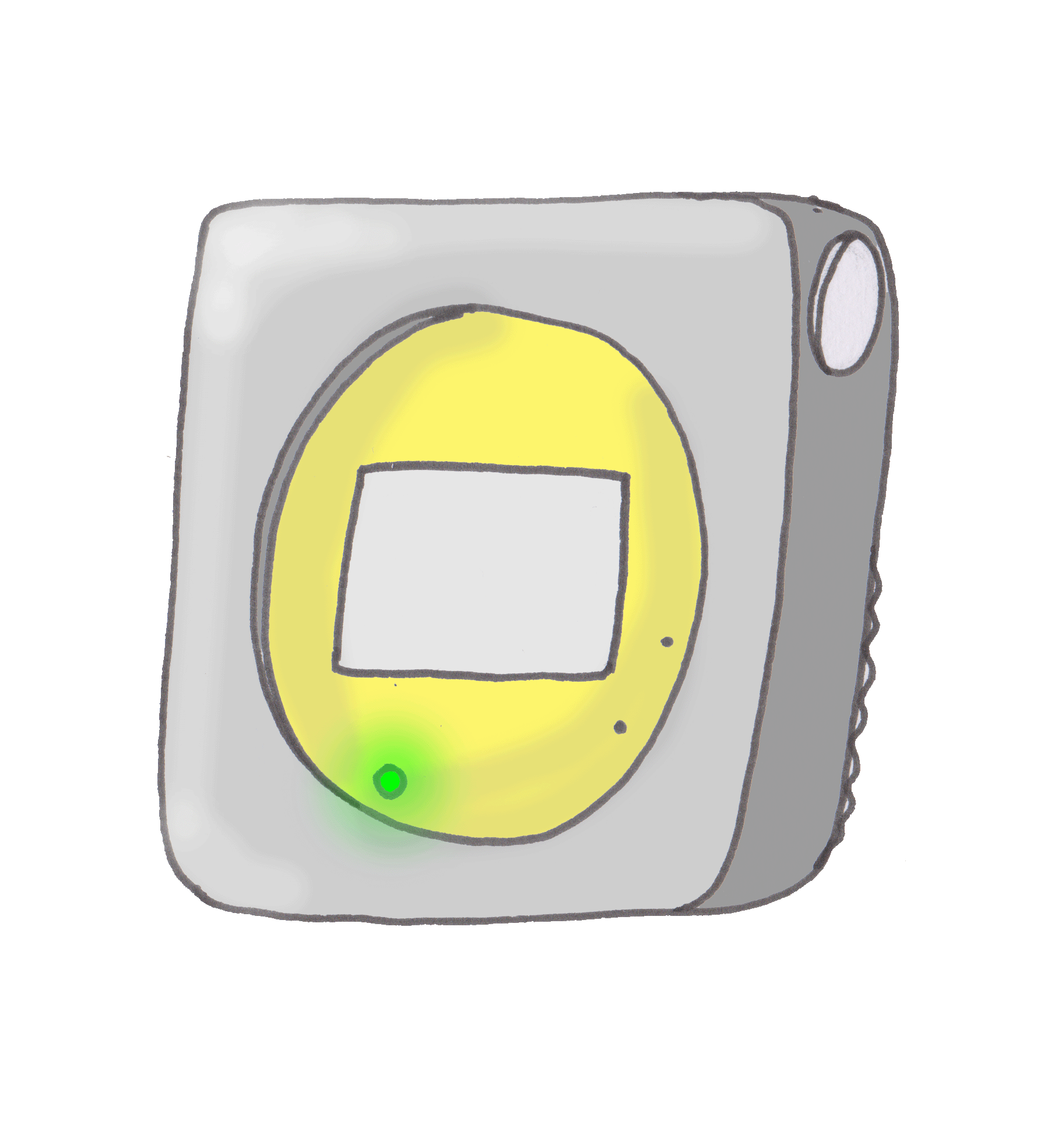 Ce capteur évalue le taux de dioxyde de carbone : un gaz incolore, inodore et à la saveur piquante.
Ce gaz est créé lors de la combustion de produits contenant du carbone (exemple : celle du bois, du charbon et du sucre (source d'énergie pour les êtres vivants)), mais aussi celle du pétrole pour les véhicules.
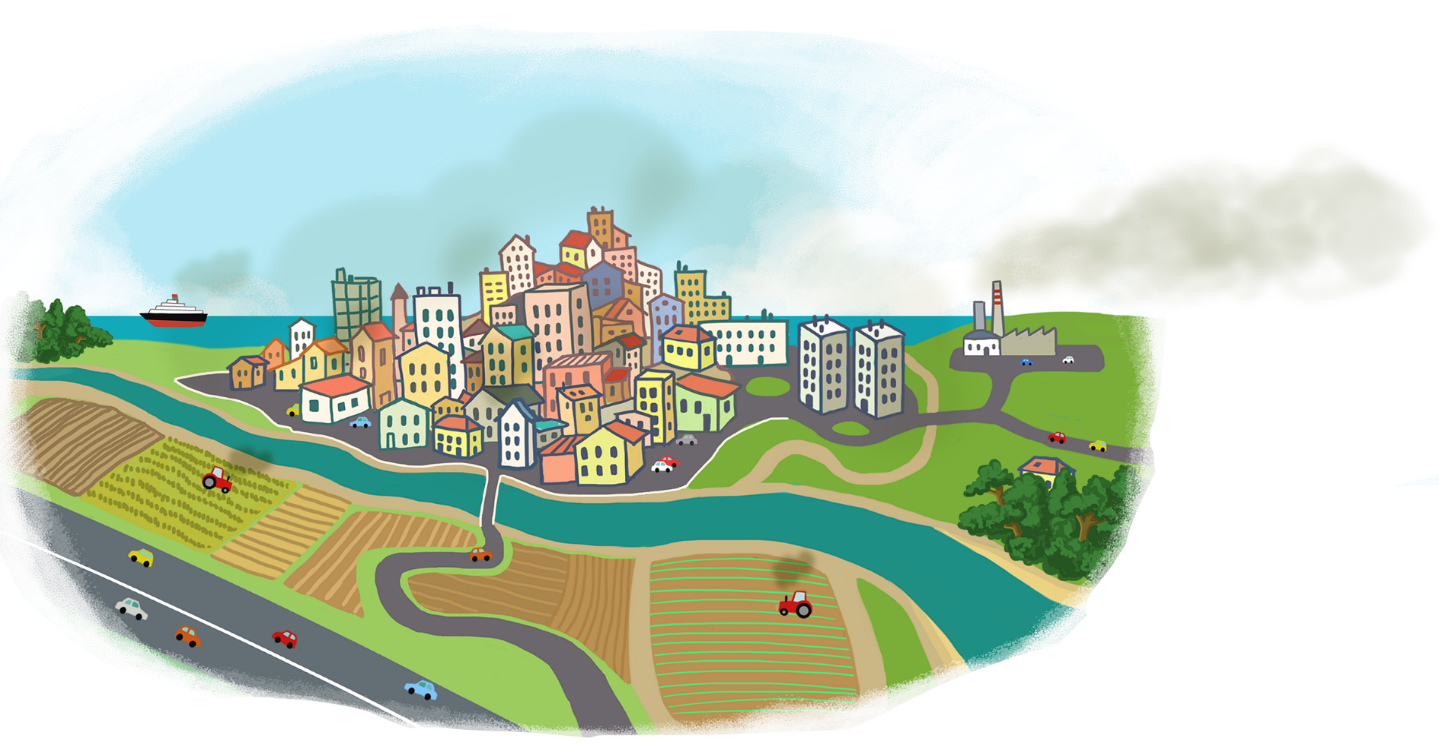 Ce gaz joue un rôle important dans l’effet de serre qui permet de garder la Terre chaude. 
Mais sa forte augmentation provoque le réchauffement climatique !
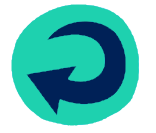 P 24
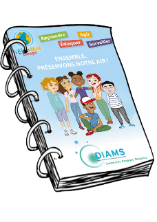 Groupe 1 - Evalue ton exposition au CO2
Relève les niveaux de CO₂ tous les quarts d’heure dans ton carnet, puis trace une courbe à partir des données récoltées.
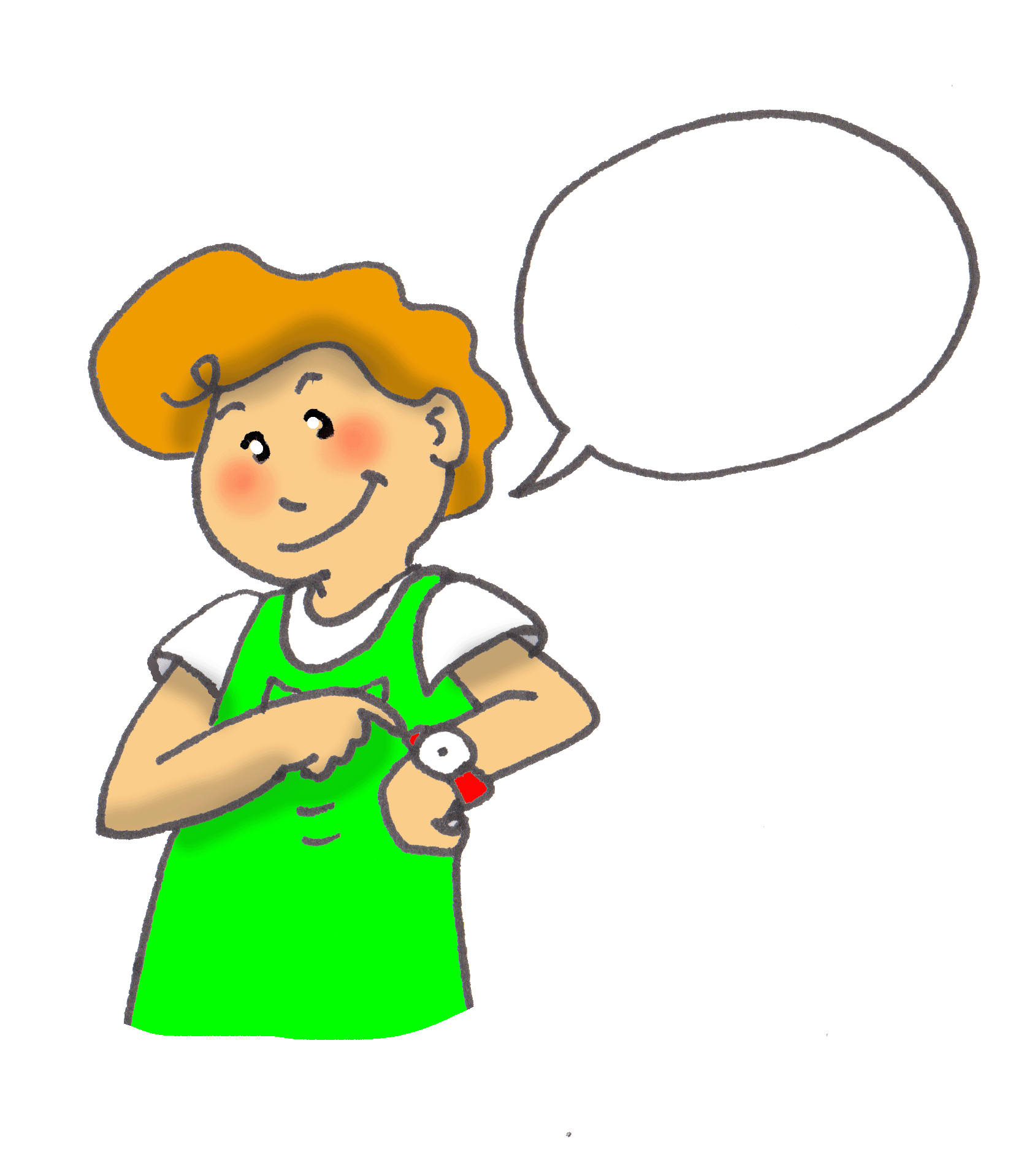 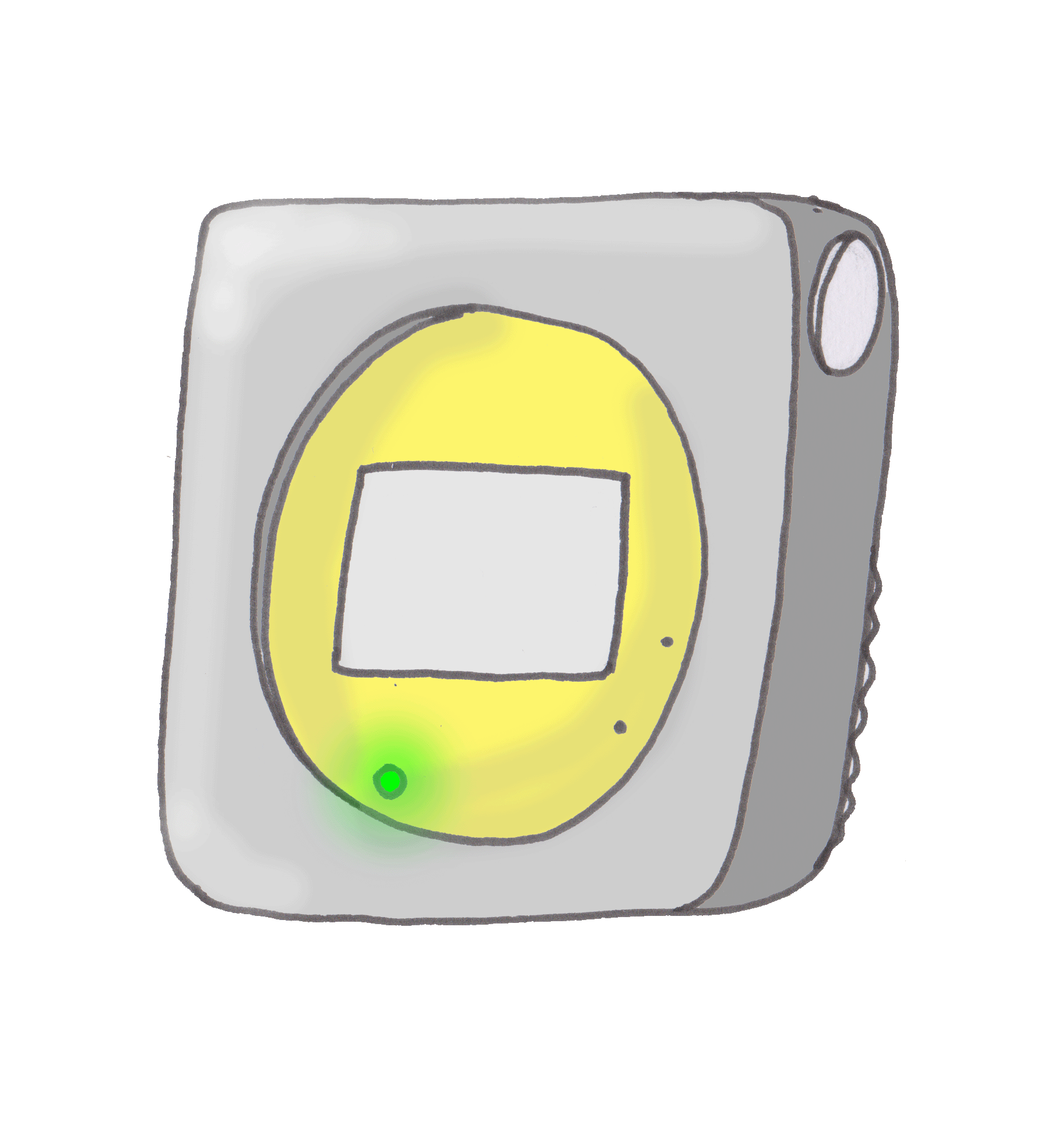 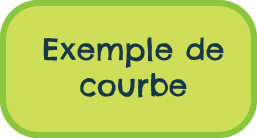 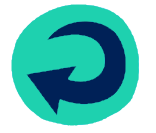 P 25
Qu’observes-tu ?
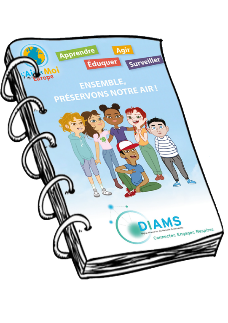 Exemple de courbe de niveaux de CO2 récoltés
CO2 PPM
Heure
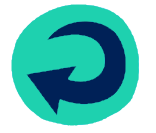 Ouverture de la fenêtre
P 26
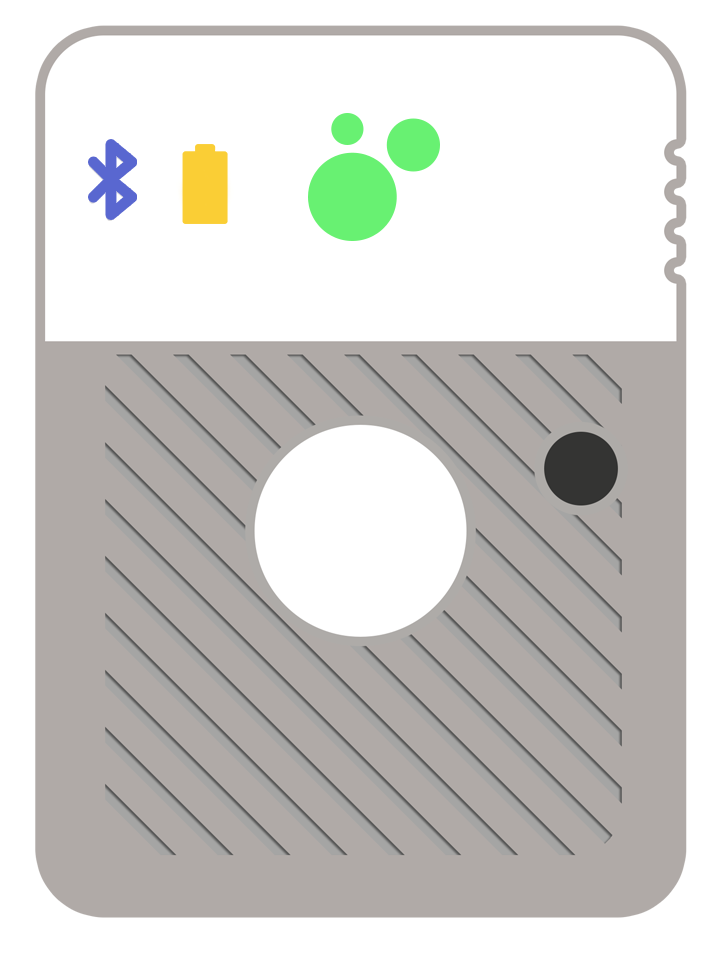 Le Capteur A Particules Fines « Picture »
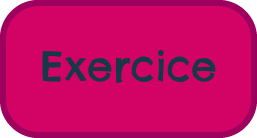 Avec une application, tu pourras voir sur un smartphone en temps réel le taux de PM1, PM2,5 et PM10 autour de toi. 

Grâce à lui, tu pourras avec ta classe évaluer ton exposition à la pollution de l’air et voir comment ton comportement peut l’influencer.
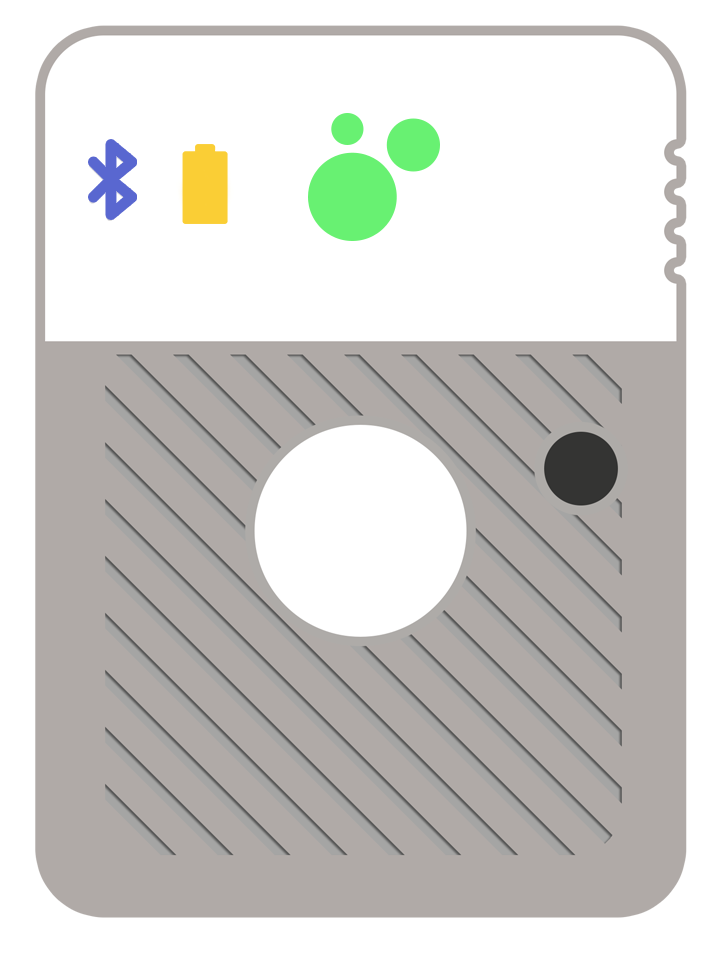 Sortie air
Entrée air
Les « témoins » particules fines
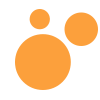 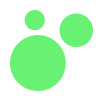 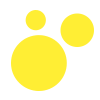 PM 10 Niveau faible : 
inférieur à 10µg/m3
PM 10 Niveau modéré : 
de 10µg/m3 à 30 µg/m3
PM 10 Niveau élevé : 
de 30 µg/m3 à 50 µg/m3
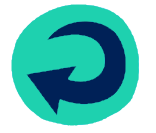 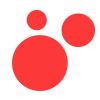 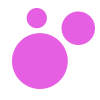 PM 10 Niveau critique : 
supérieur à 80µg/m3
PM 10 Niveau alarmant : 
de 50µg/m3 à 80 µg/m3
P 27
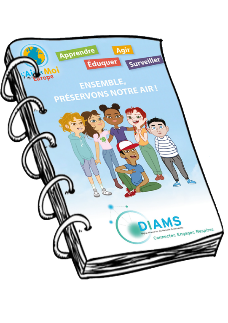 Groupe 2 - Fais un état des lieux des particules avec le capteur
En carte
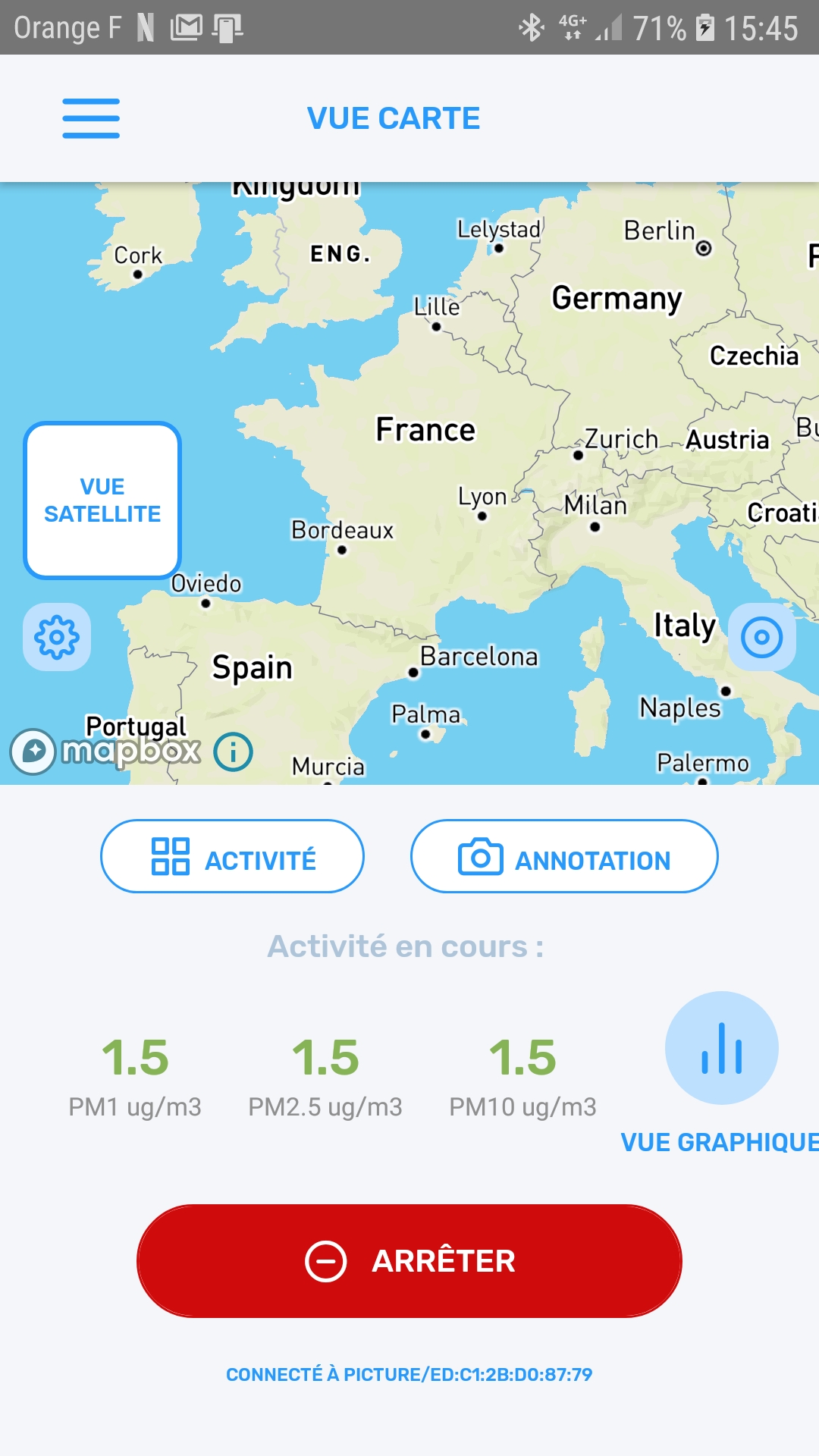 En graphique
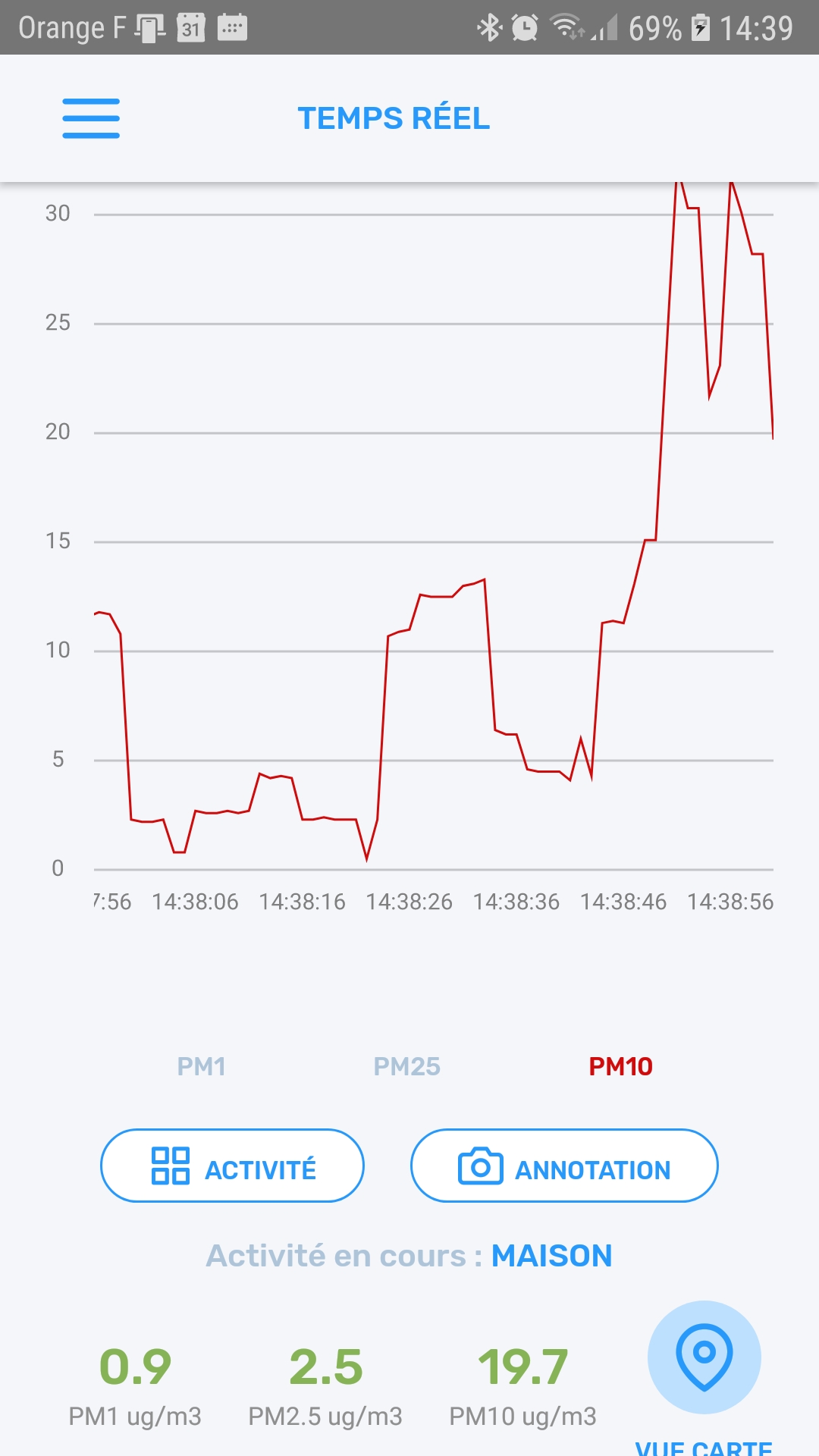 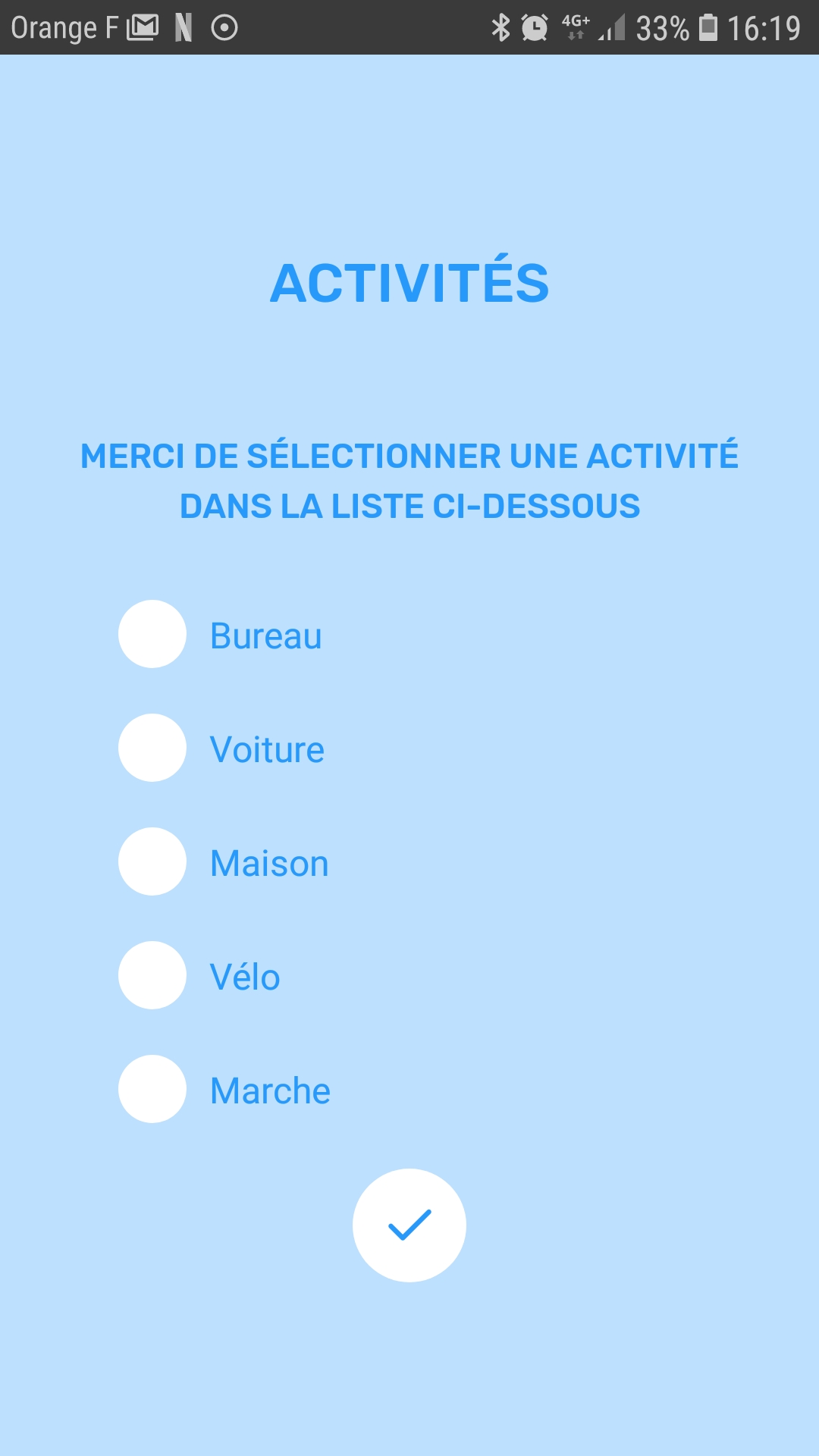 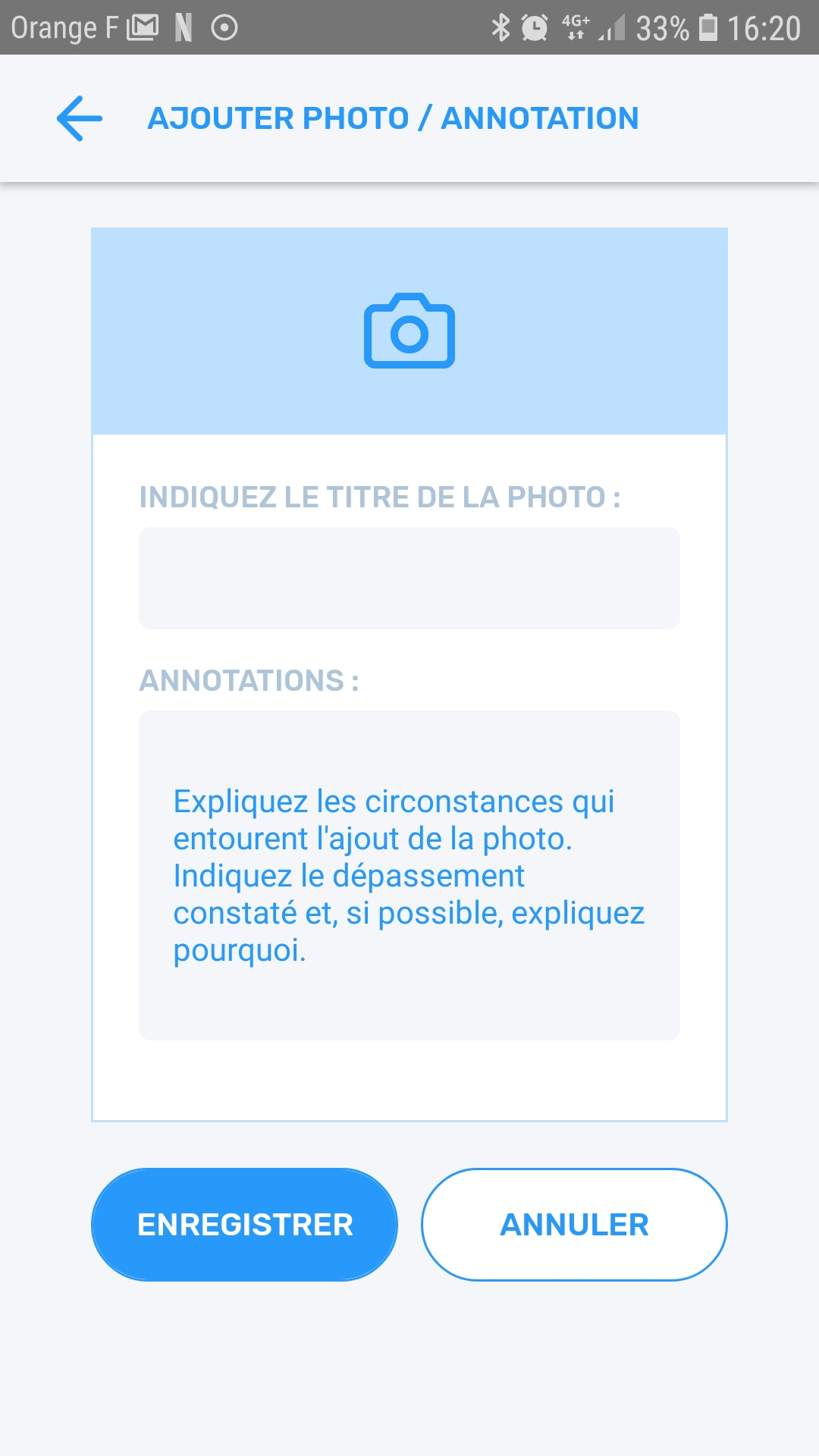 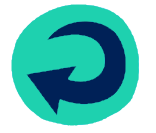 Fais ensuite un mini bilan dans ton carnet sentinelle.
28
P 28
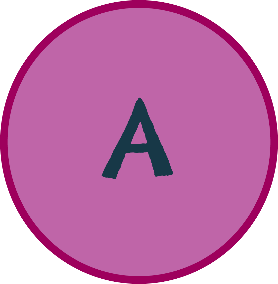 A5 / L’indice Atmo
Polluants pris en compte :
Les particules en suspension fines (PM2.5)
Les particules en suspension (PM10)
Le dioxyde d’azote (NO2)
L’ozone (O3)
Le dioxyde de soufre (SO2)
L’indice ATMO, défini par le Ministère chargé de l’environnement, qualifie la qualité de l'air quotidienne sur tout le territoire national, sur une échelle de six qualificatifs.
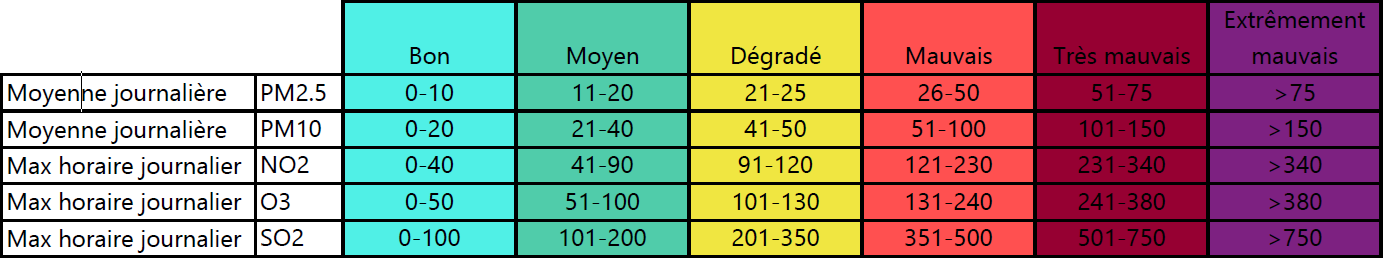 P 28
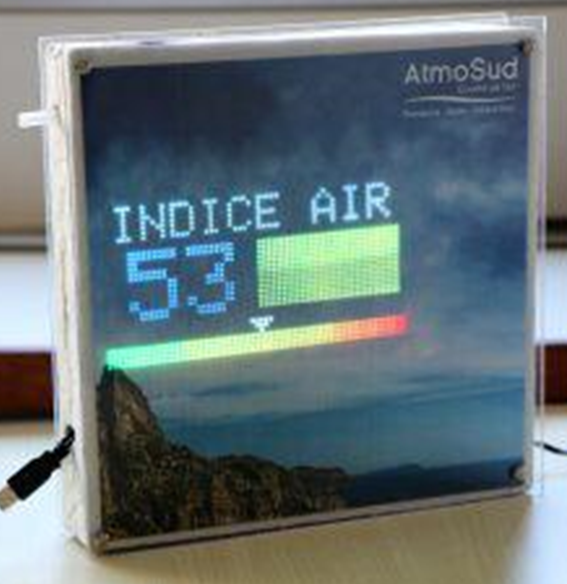 Groupe 2 - Le Module Air
Ce capteur affiche la qualité de l’air en temps réel. 

Il est autonome et indépendant. 

Un écran affiche les différents polluants: 
CO2, 
PM 10 (particules inférieur à 10 micromètres),
et PM 2,5 (particules inférieur à 2,5 micromètres).Ce capteur donne aussi des conseils !
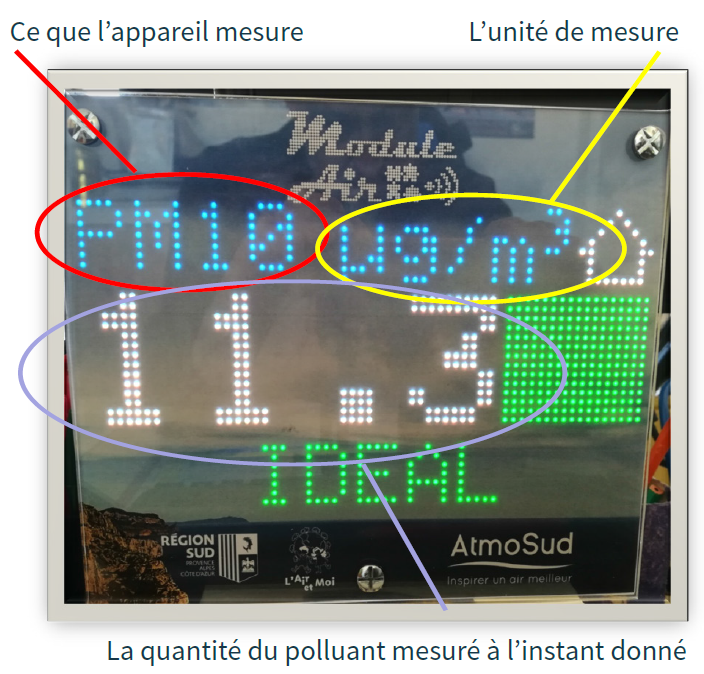 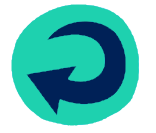 P 30
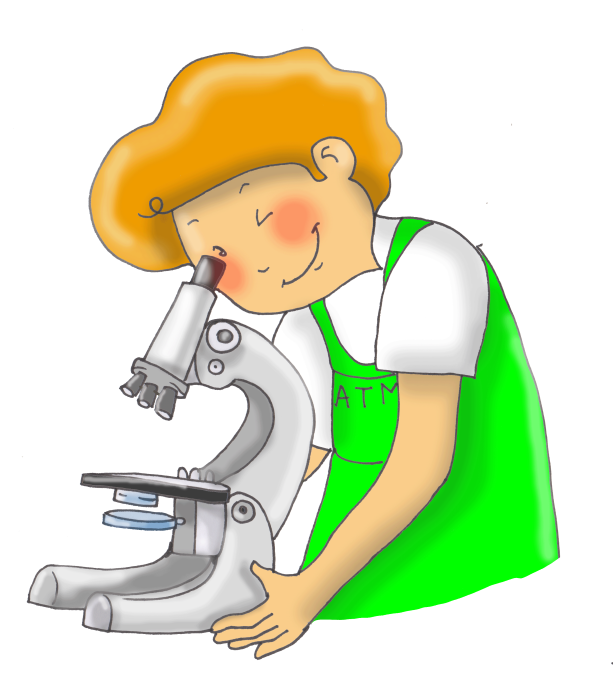 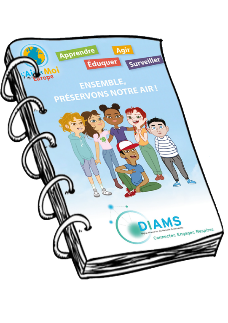 Groupe 3 et 4 - Observe au microscope - P. 28
Fais plusieurs observations au microscope et écris ce que tu peux observer dans ton carnet.
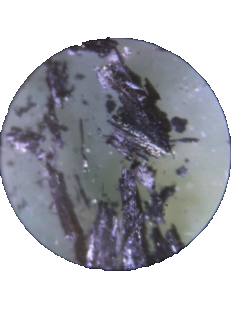 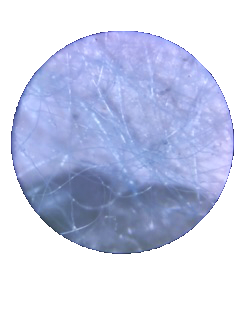 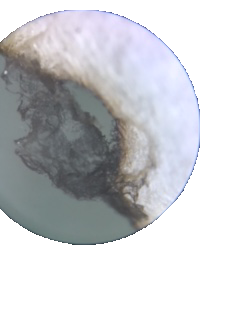 Combustion d’une allumette
Masque chirurgical
Feuille de sopalin brûlée
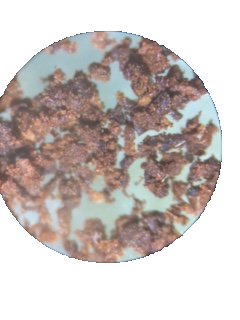 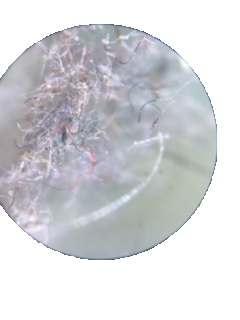 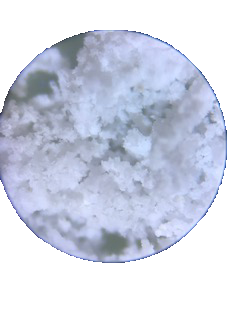 Poussières
Moisissures
Café en poudre
P 31
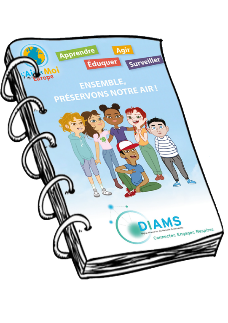 Exemples de particules fines au microscope
Diesel
Suie
Fioul lourd
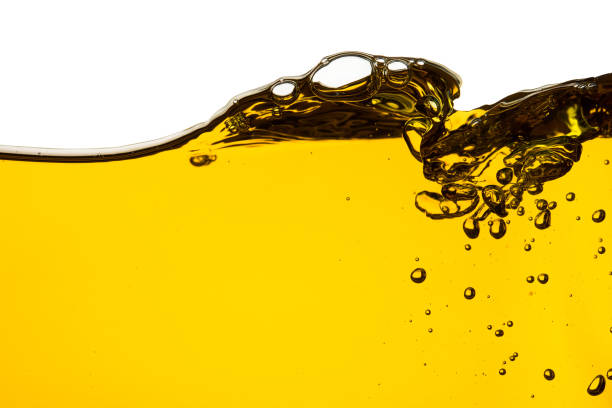 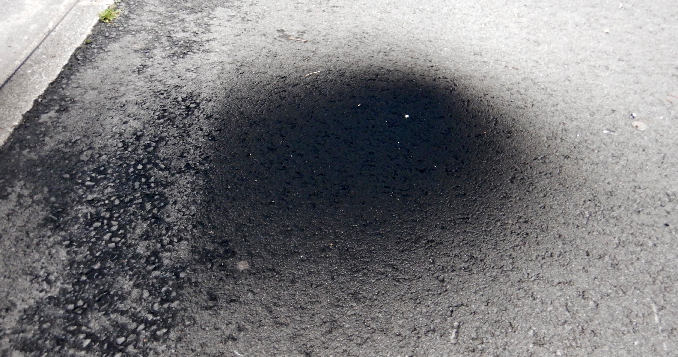 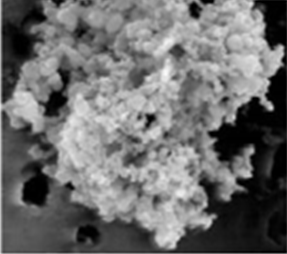 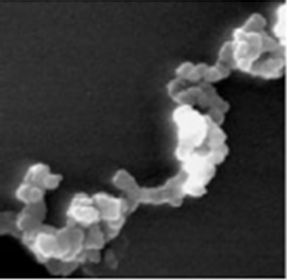 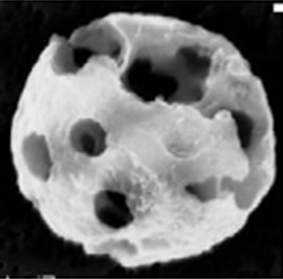 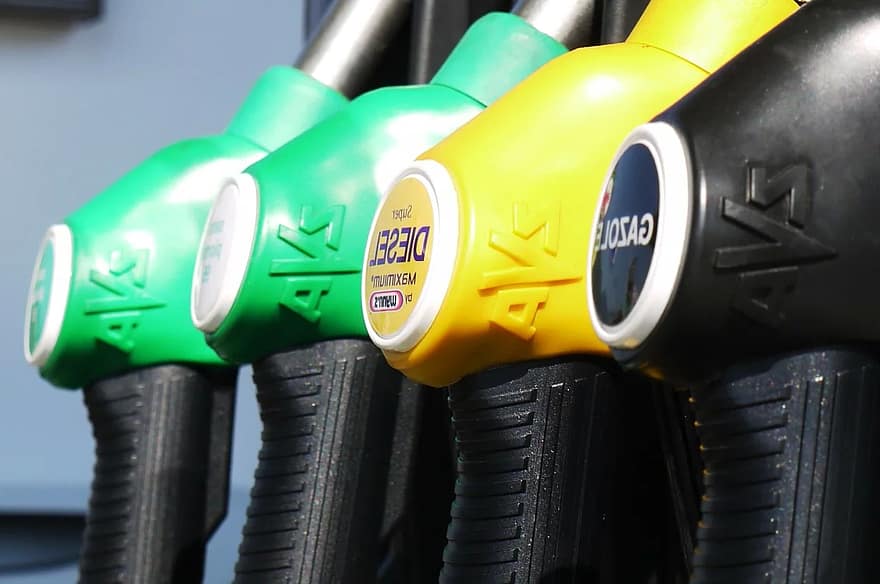 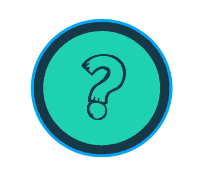 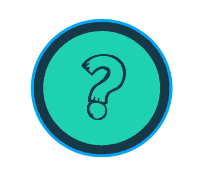 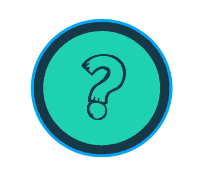 Provenant des chaudières industrielles (électricité, vapeur) et des navires de transport marchand.
Provenant des cheminées ou pots d’échappement.
Provenant des moteurs diesel.
Pollen
Plaquette de frein
Cendre
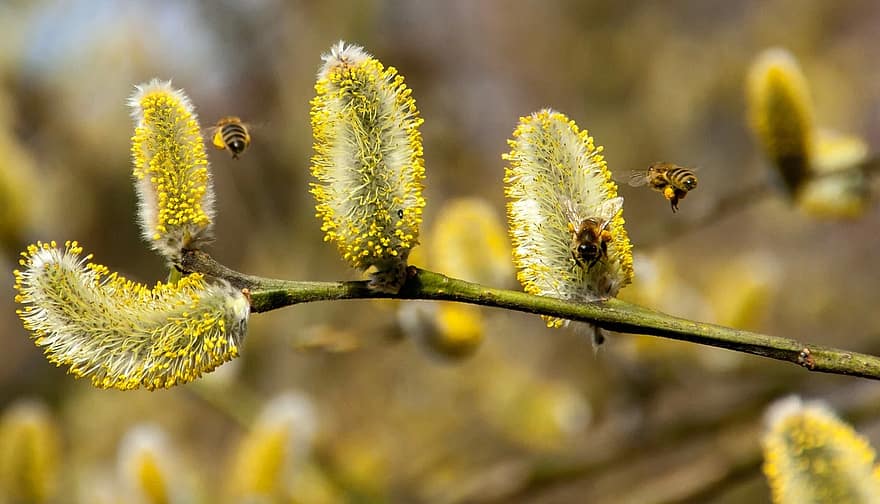 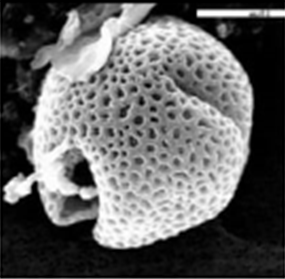 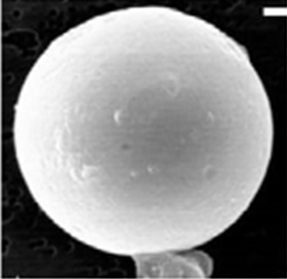 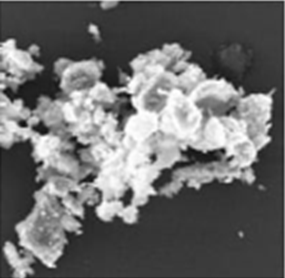 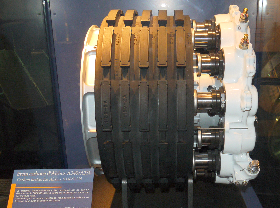 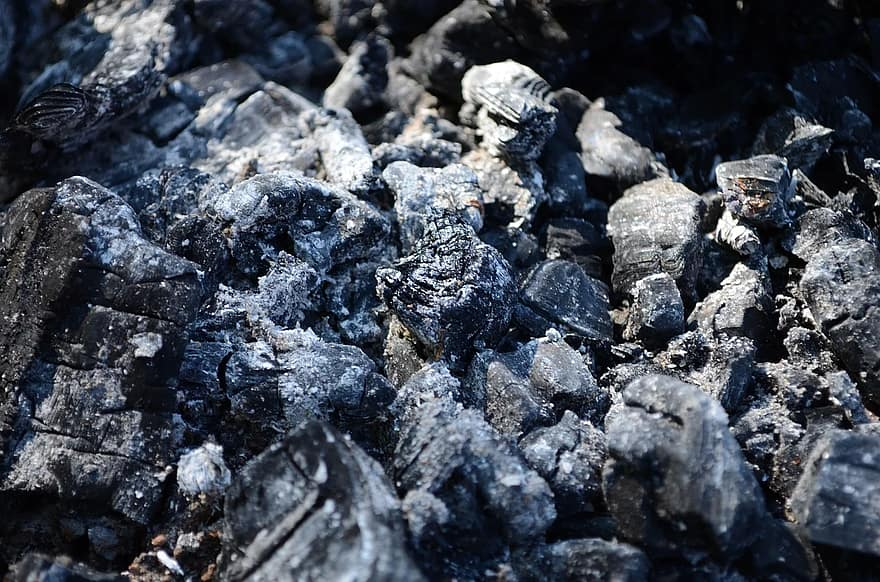 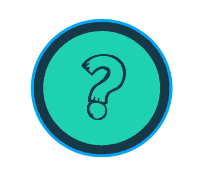 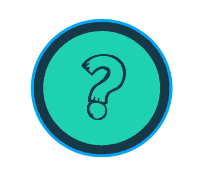 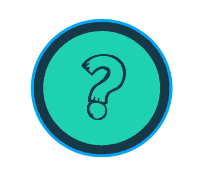 Provenant des végétaux et responsable d’allergies.
Provenant de l’usure des plaquettes et des disques de frein.
7.340 tonnes par an en sont libérées dans l’atmosphère.
Provenant de l’incinération et des centrales thermiques.
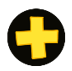 Métaux, COV
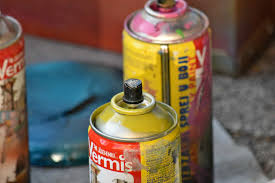 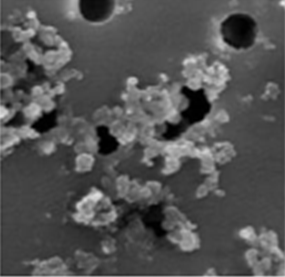 Charbon
Pneu
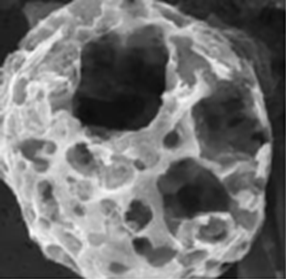 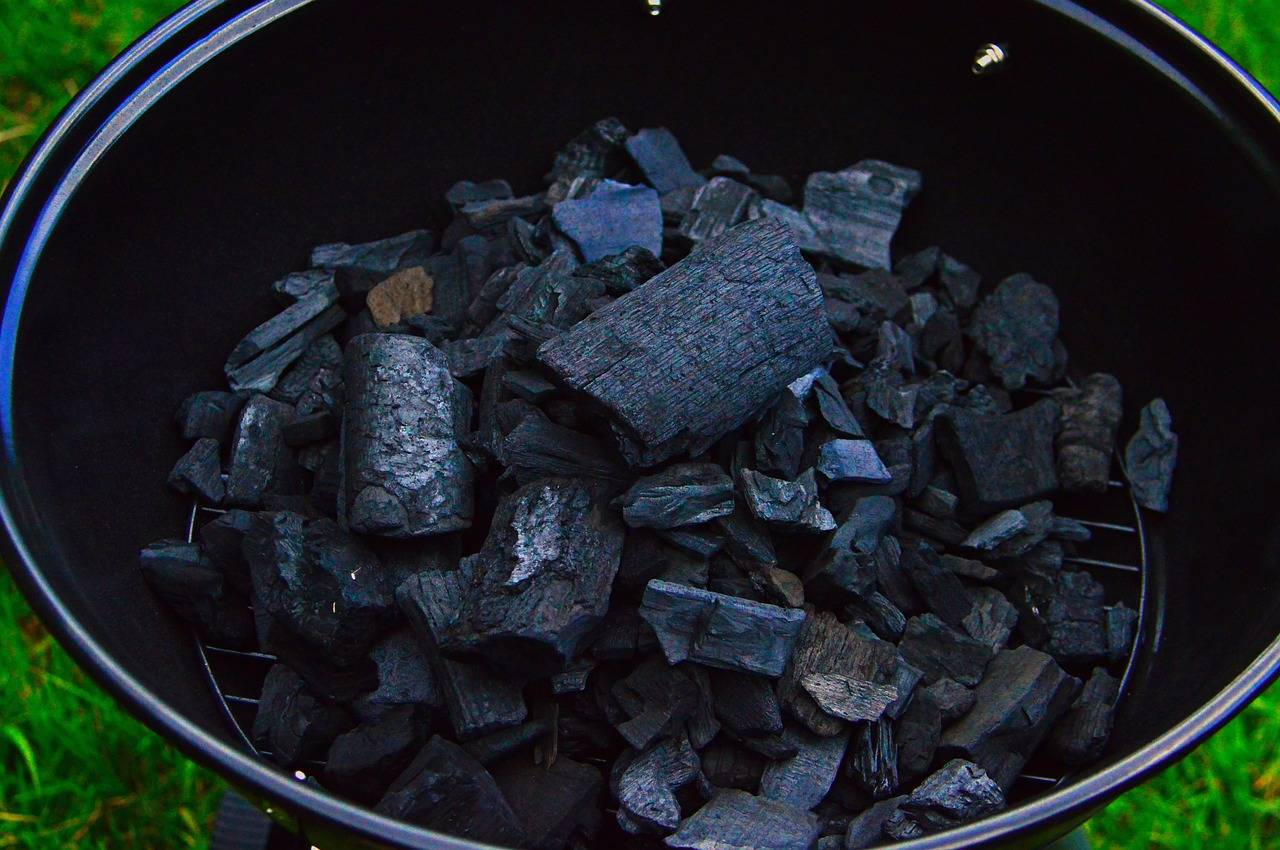 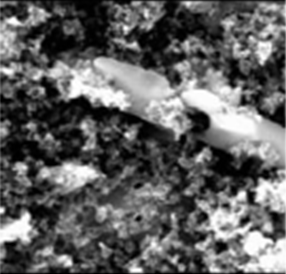 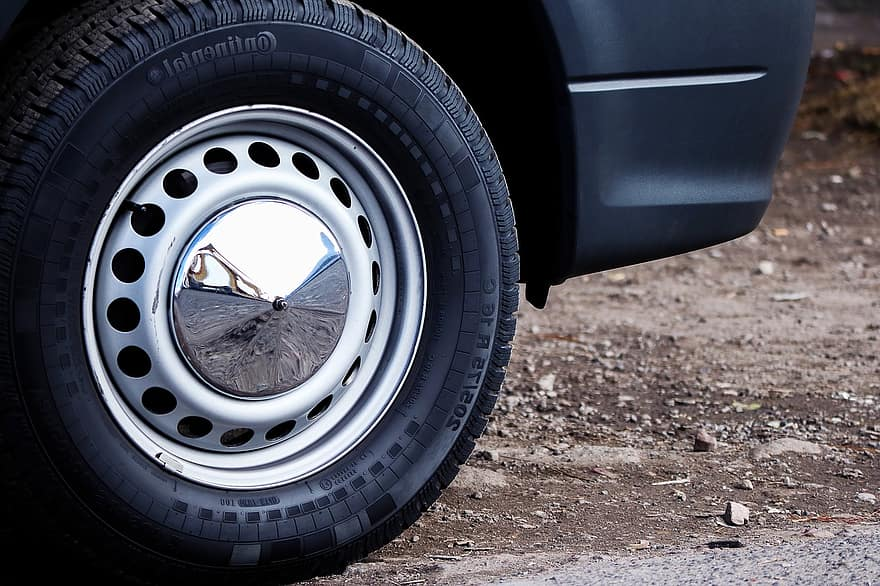 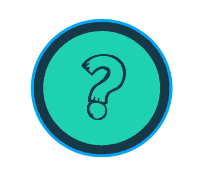 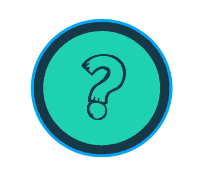 Provenant de la combustion du charbon et permettant de créer de l’énergie.
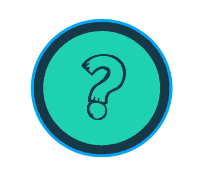 Provenant de multiples sources.
Les particules proviennent de l’usure des pneus.
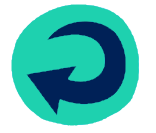 P 32
Les pollens
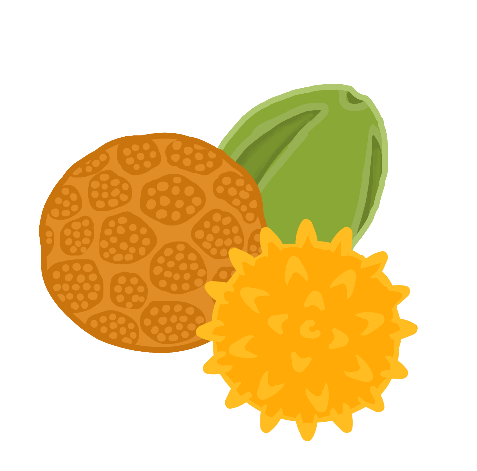 Les changements climatiques (réchauffement, humidité) favorisent la production de pollen par les plantes.

Les polluants atmosphériques cassent le grain de pollen, ce qui libère plus d’allergènes. Les personnes sensibles deviennent alors encore plus vulnérables.
Durée de saison pollinique :
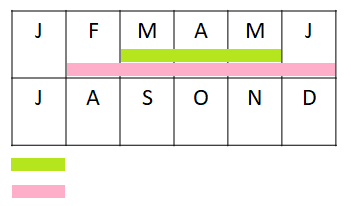 Les pollens en Région Sud
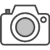 Saison régulière
Saison allongée due au changement climatique
P 33
Les pollens en Région Sud PACA
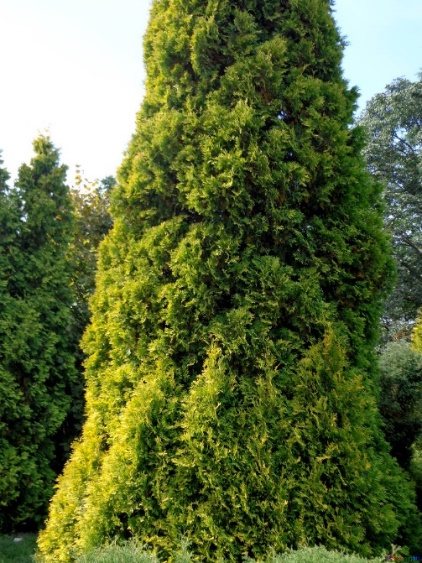 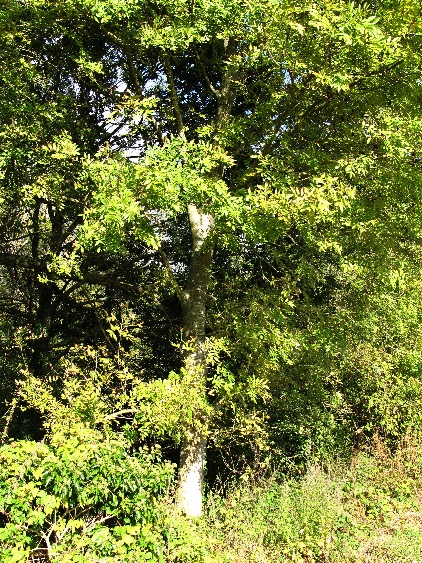 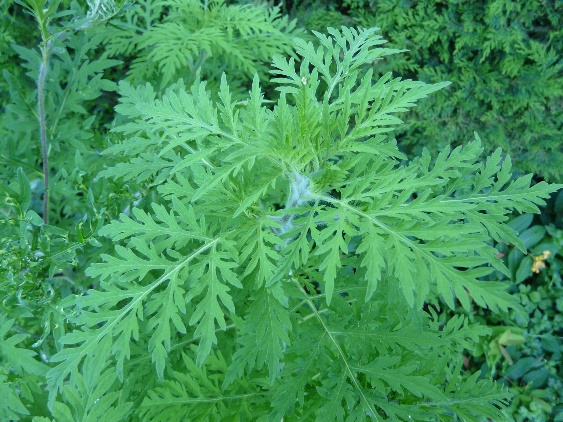 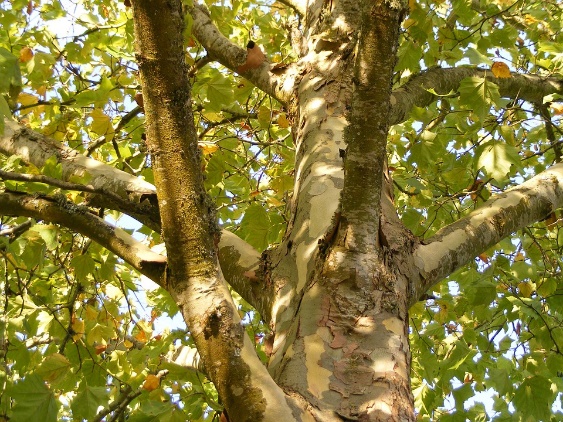 Frênes
LES ARBRES
Platanes
Cyprès commun
Olivier
Chênes
Ambroisies
Graminées
Pariétaires
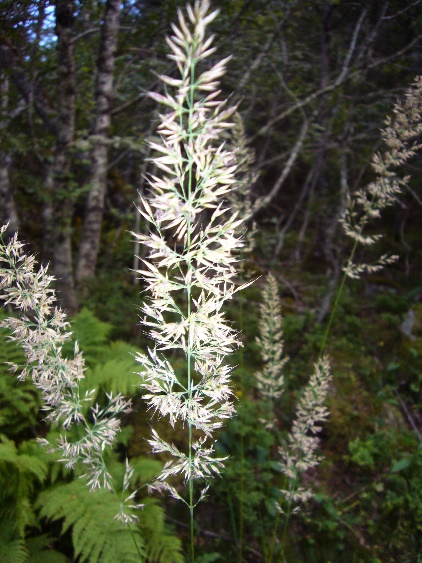 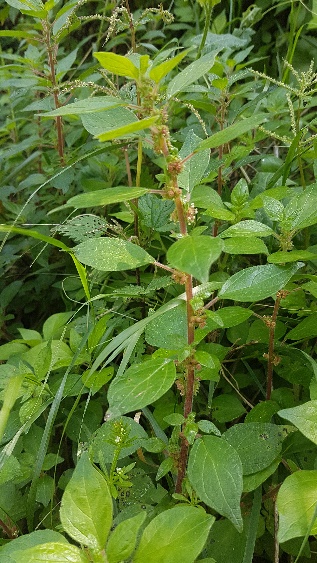 LES HERBACÉES
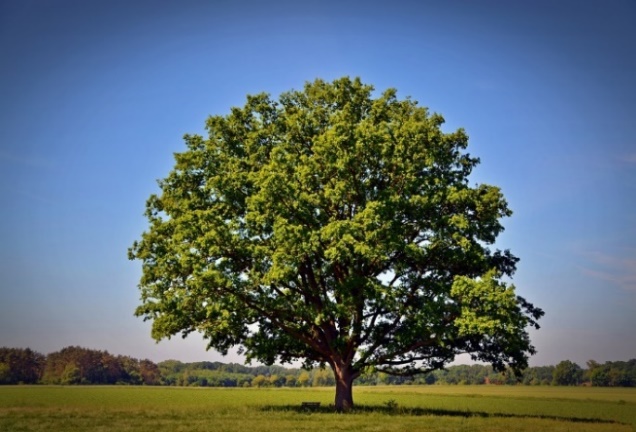 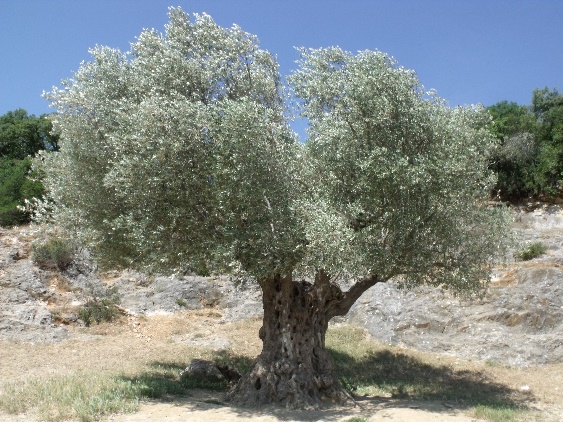 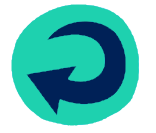 P 34
Votre avis sur la séance n°3 : questionnaire 10 minutes
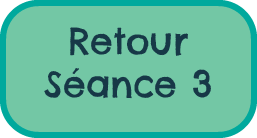 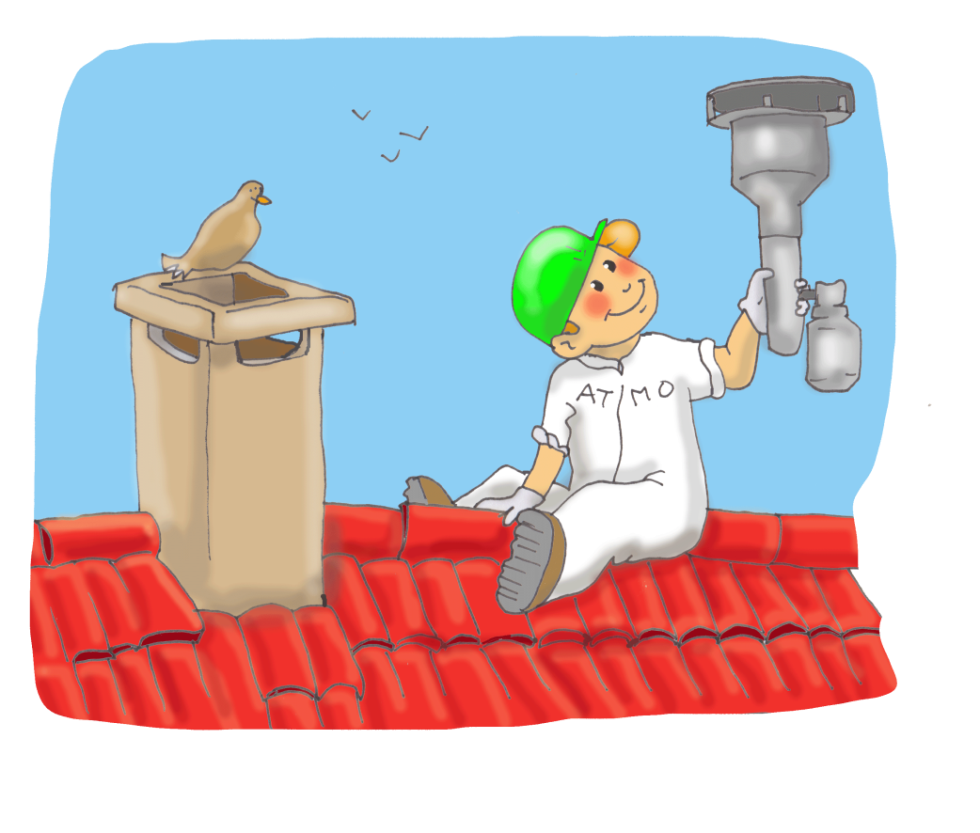 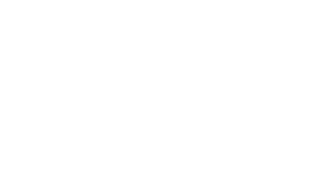 P 35
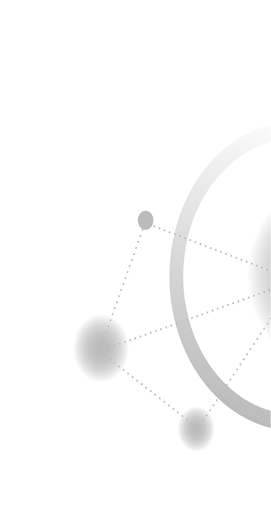 F1 / As-tu aimé l’animation ?
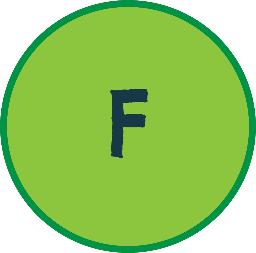 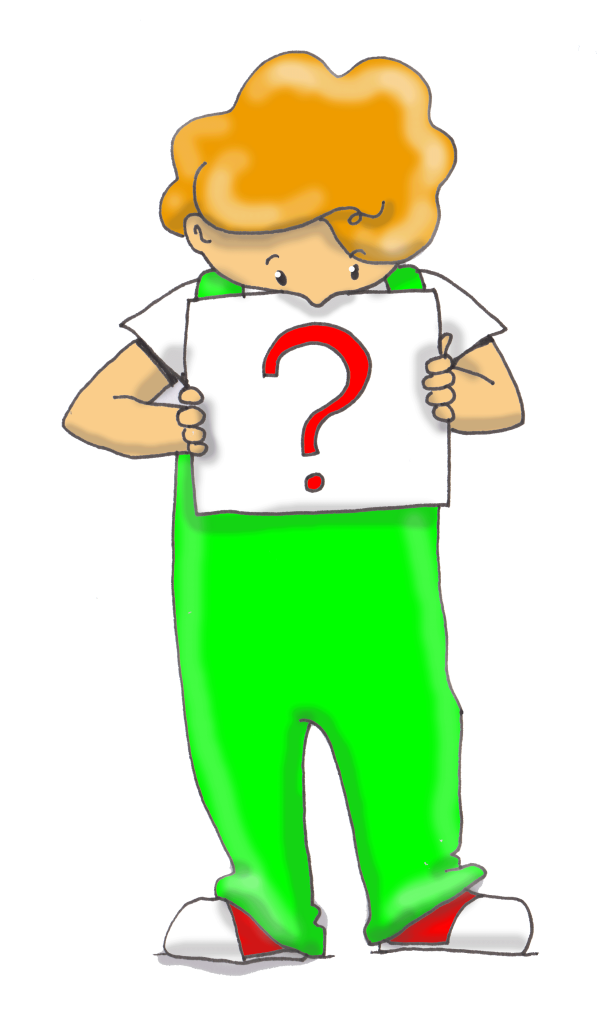 Enormément
Beaucoup
Assez
Pas tellement
Pas du tout
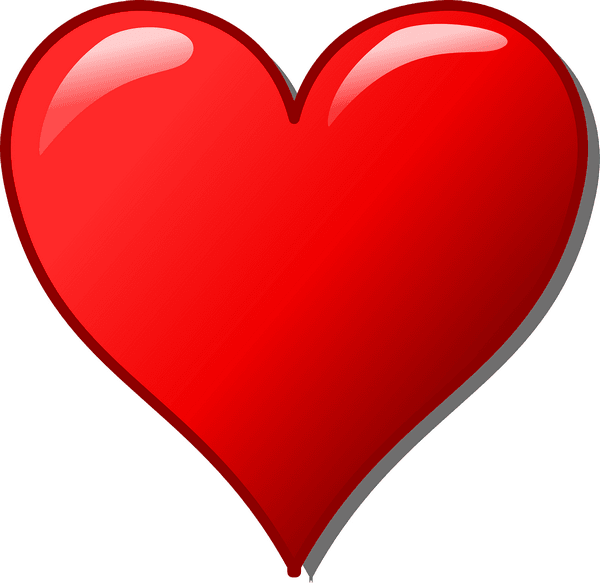 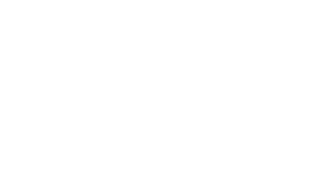 P 36
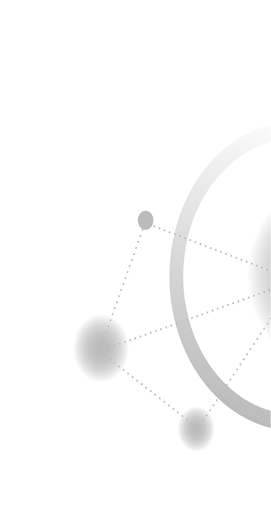 F2 / As-tu aimé faire des observations au microscope ?
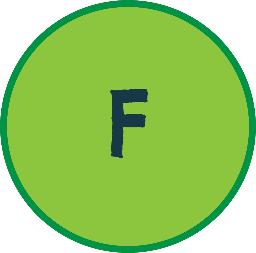 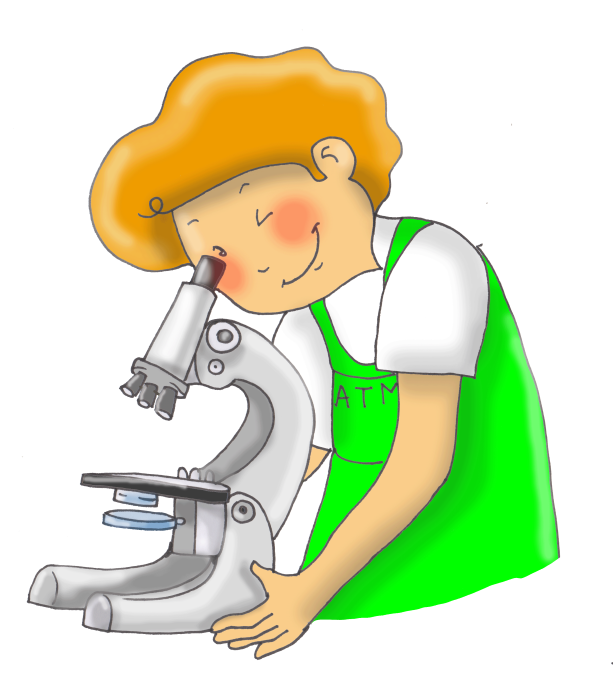 Enormément
Beaucoup
Assez
Pas tellement
Pas du tout
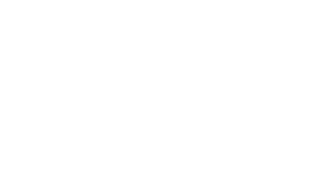 P 37
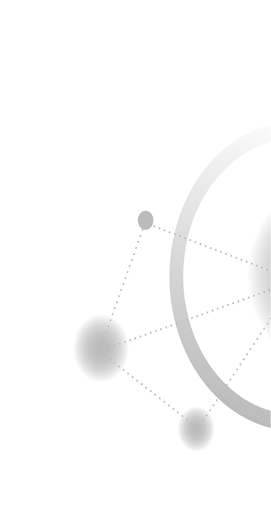 F3 / As-tu compris pourquoi il est important surveiller la qualité de l’air autour de nous ?
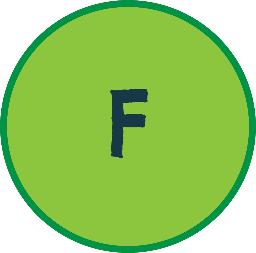 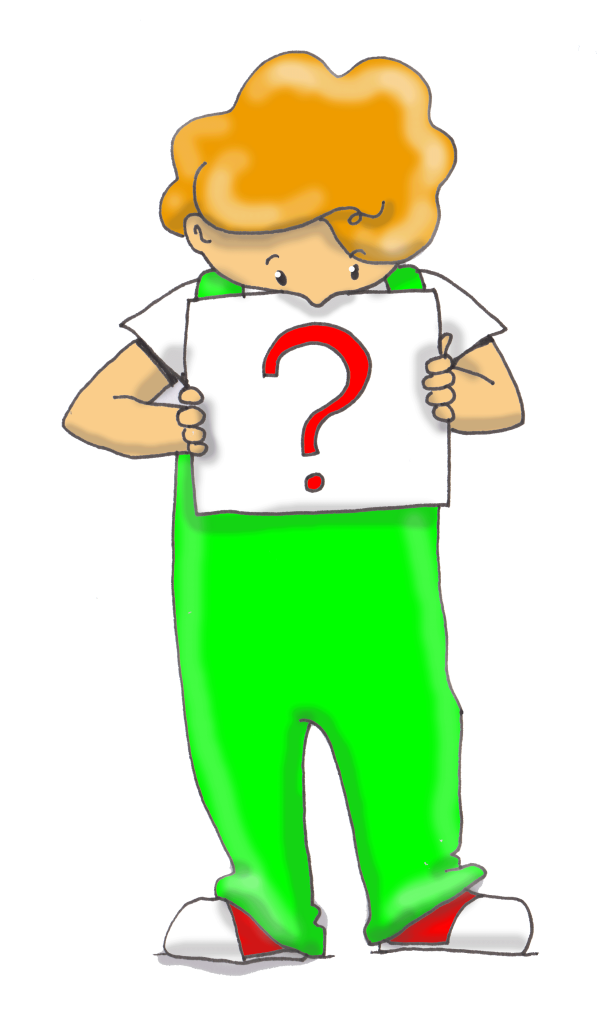 Enormément
Beaucoup
Assez
Pas tellement
Pas du tout
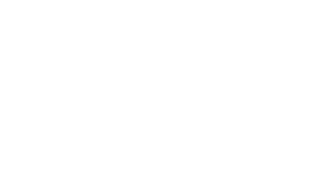 P 38
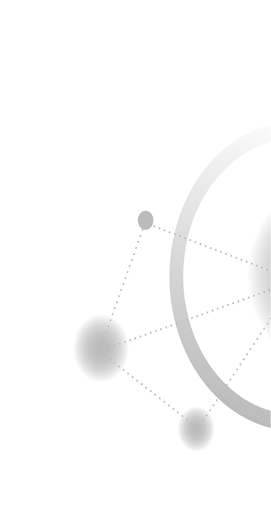 F4 / Est-il possible pour toi, de venir à l’école à pied ou en vélo ?
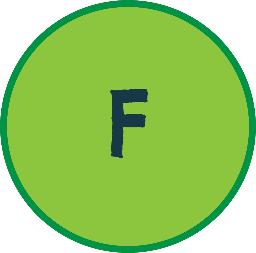 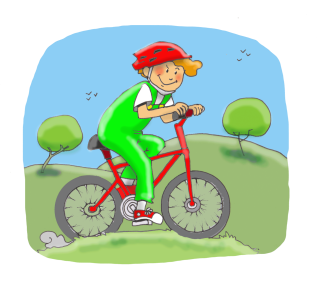 Oui
Non
Pas vraiment
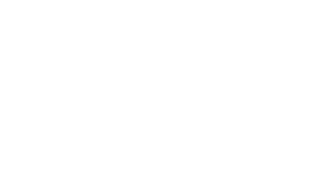 P 39
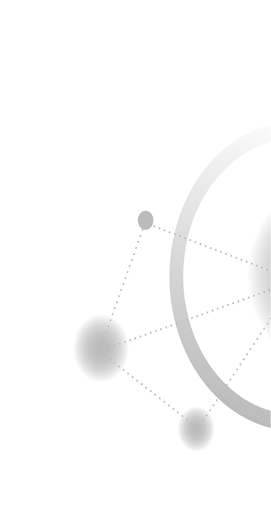 F5 / As-tu compris le lien entre la météo et la pollution de l’air ?
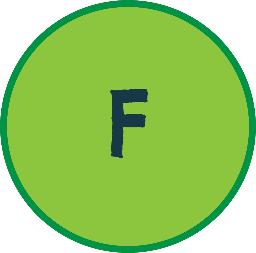 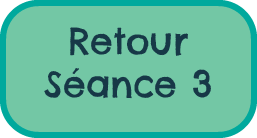 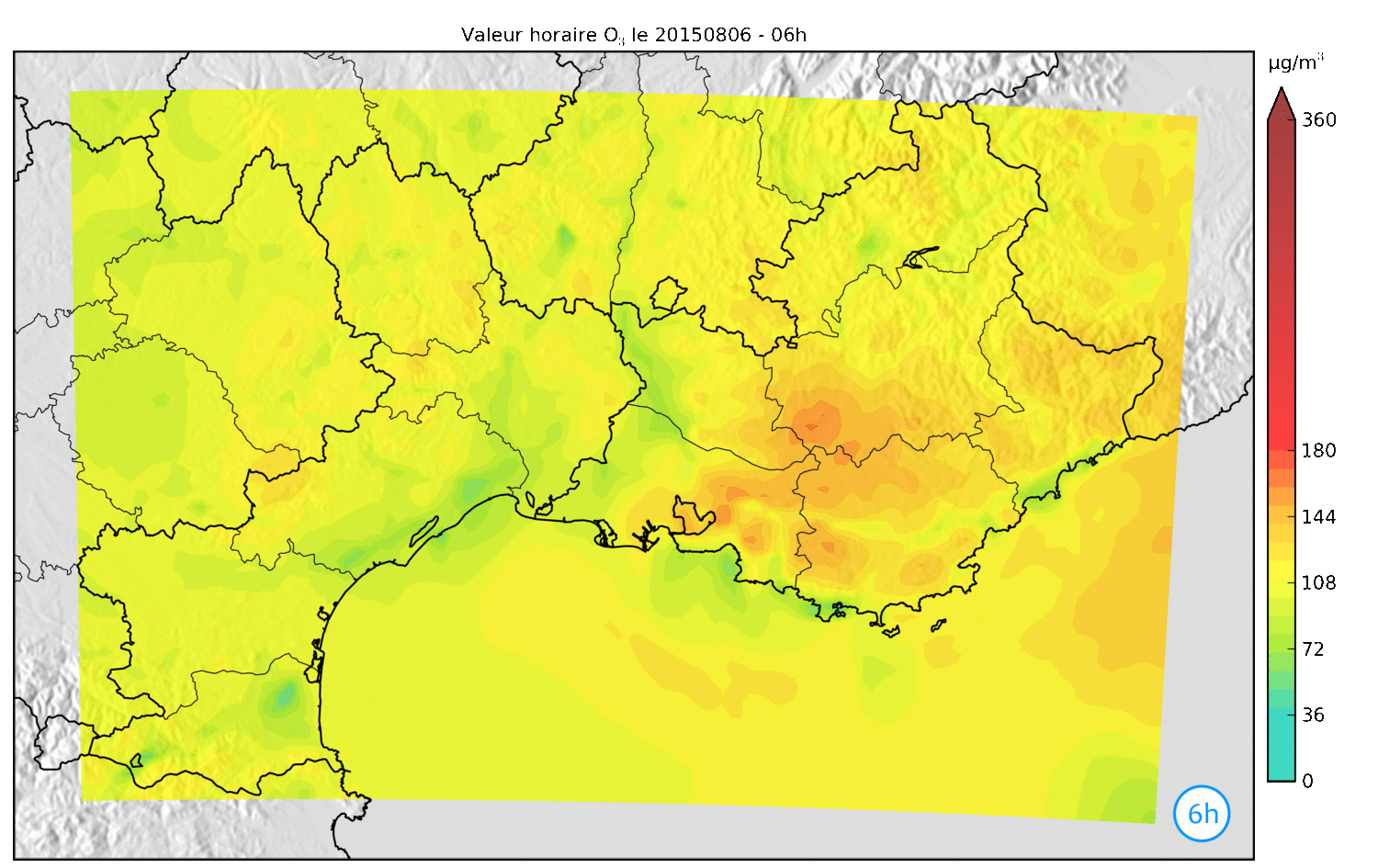 Oui
Non
Pas vraiment
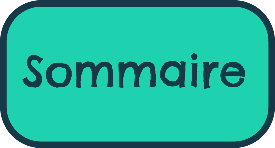 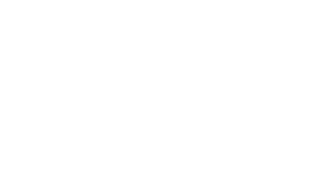 P 40
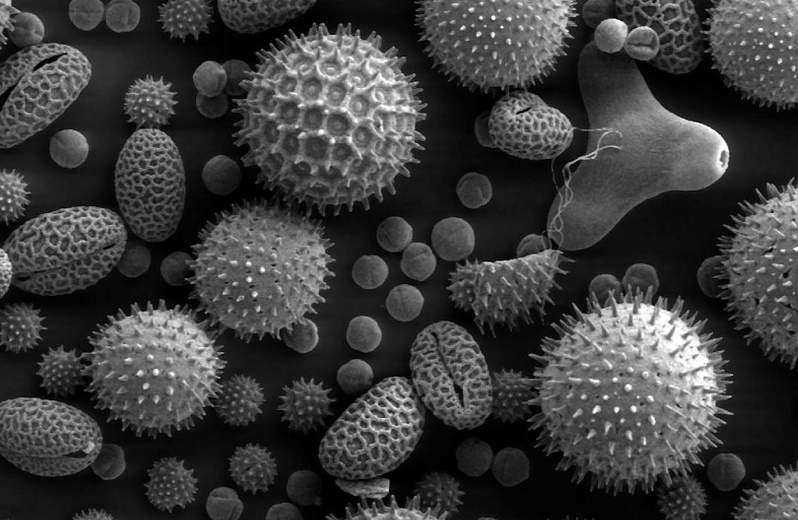 Les pollens
© skeeze
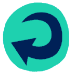 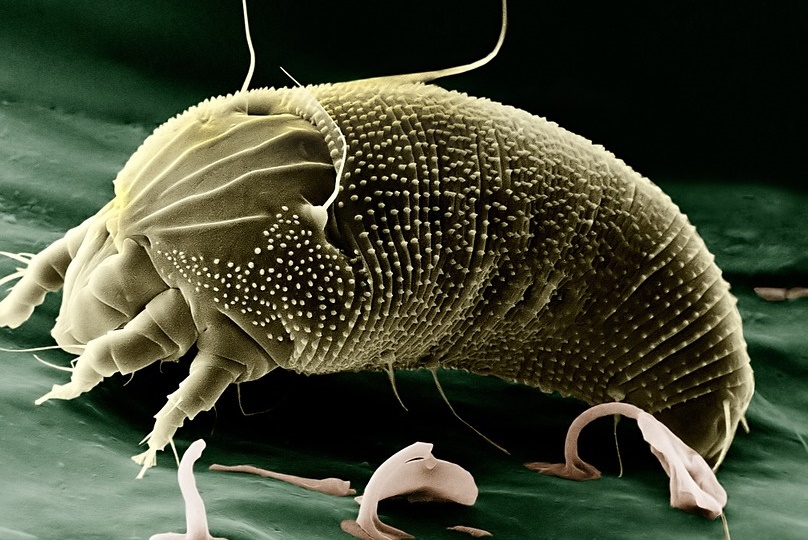 Les acariens
30,00 µm
© Wikilmages
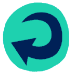 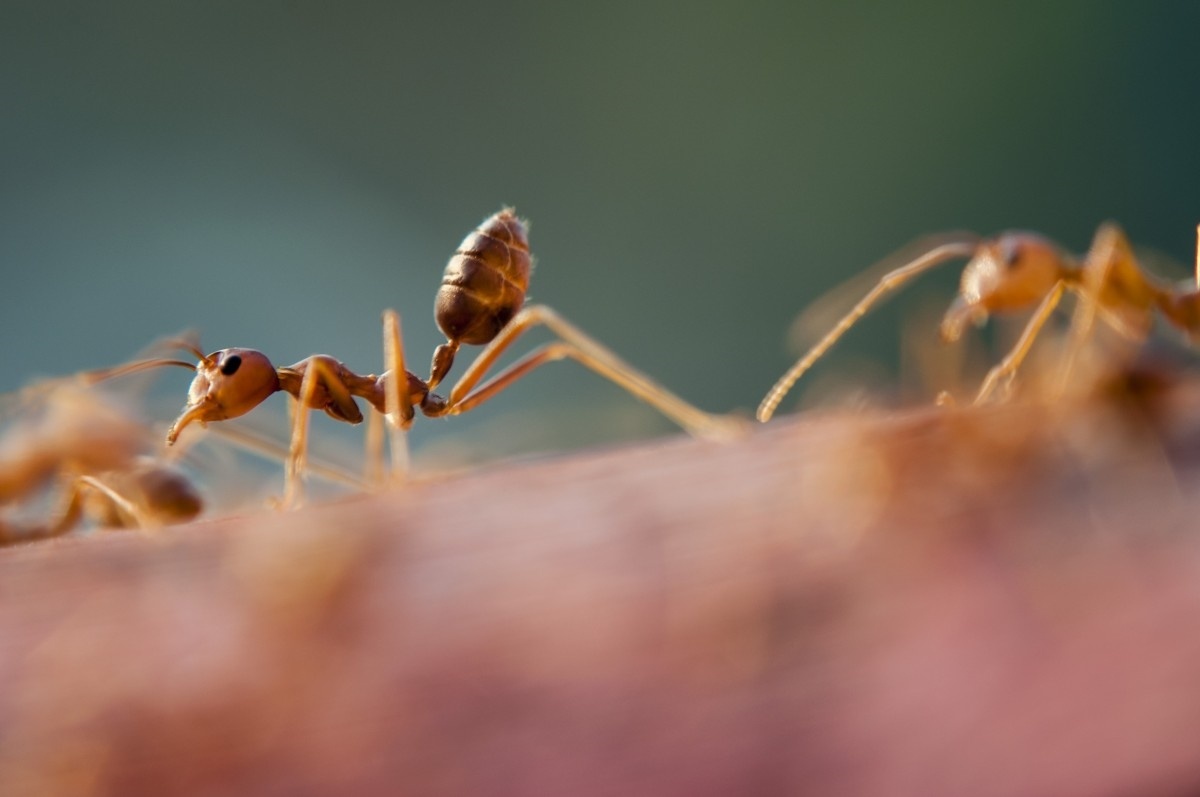 Fourmis
© Pxhere
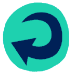 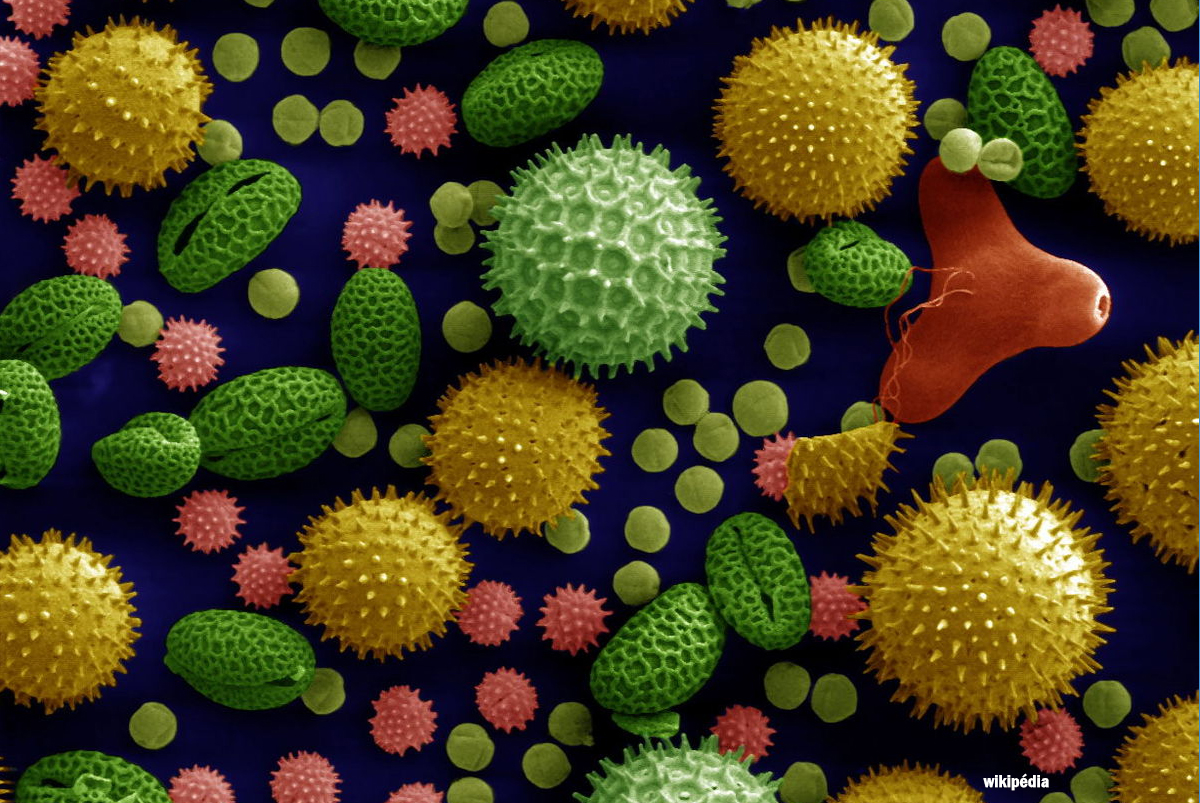 Les pollens. Diamètre de 20 à 55 μm en général
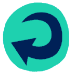 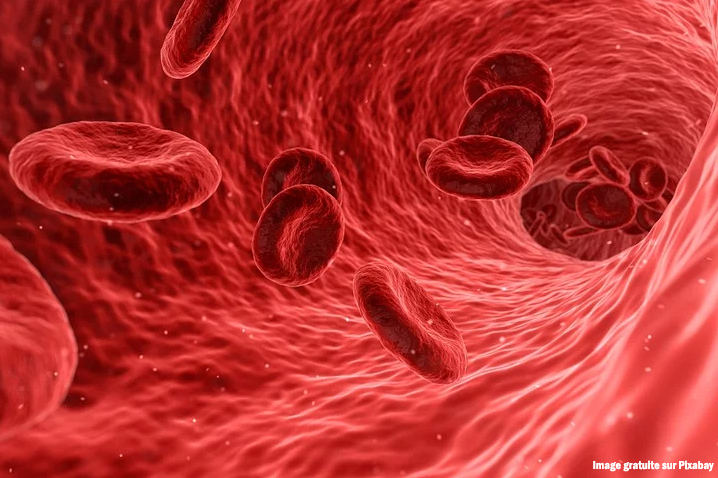 Globules rouges (observés au microscope)
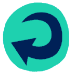 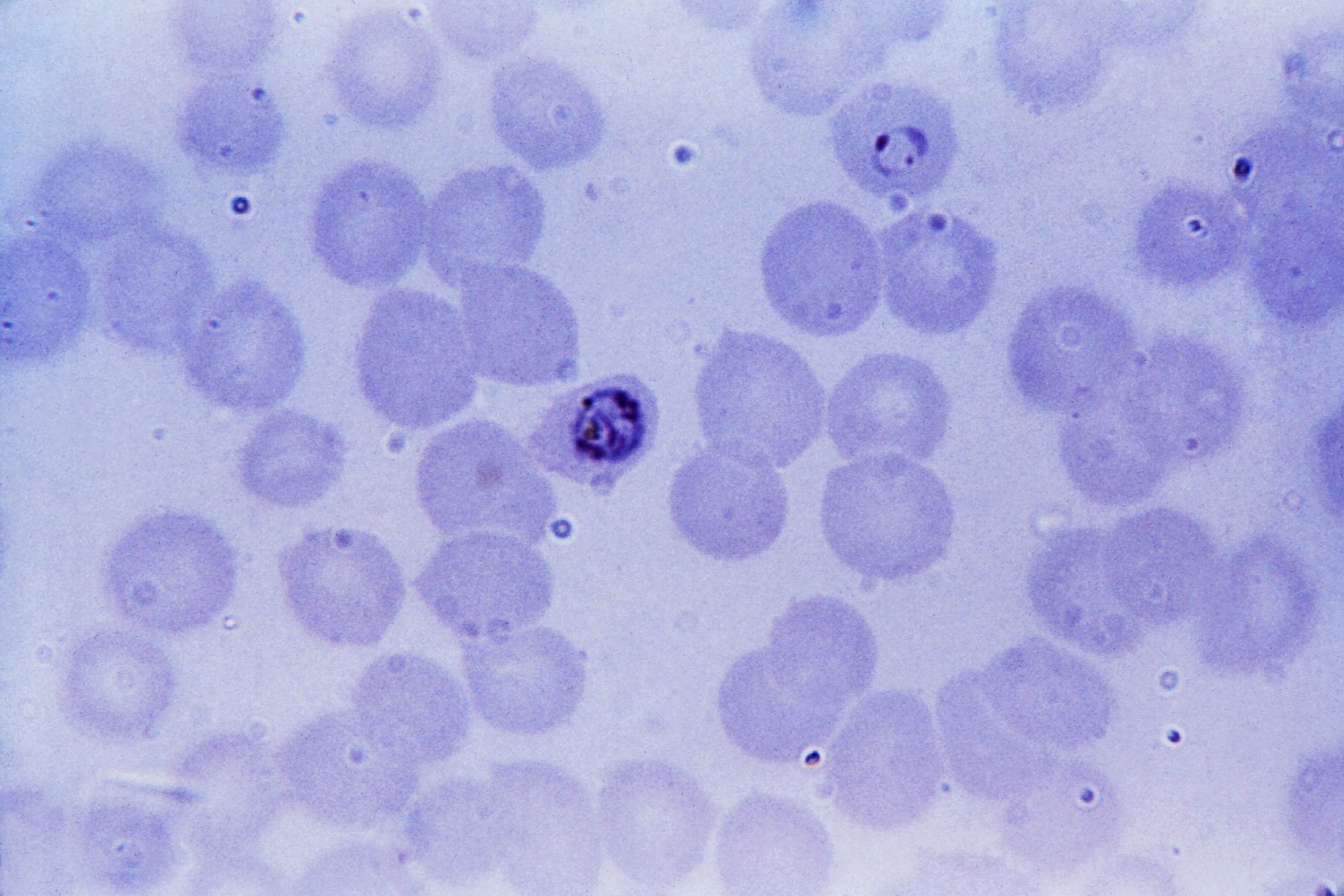 Cellules de 20 µm pour les cellules animales et 100 µm pour les cellules végétales
© N. J. Wheeler, Jr, USCDCP
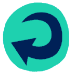 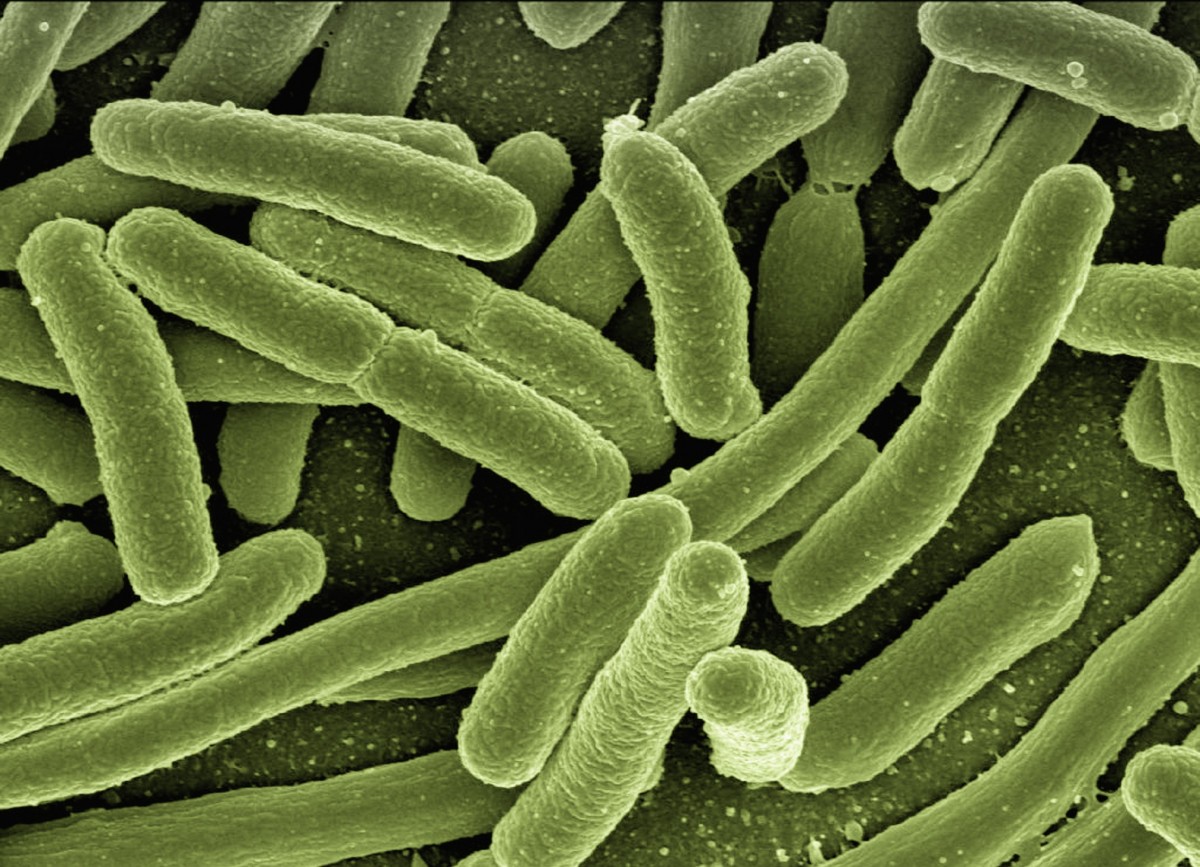 Bactéries (observées au microscope)
© Pxhere
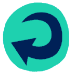 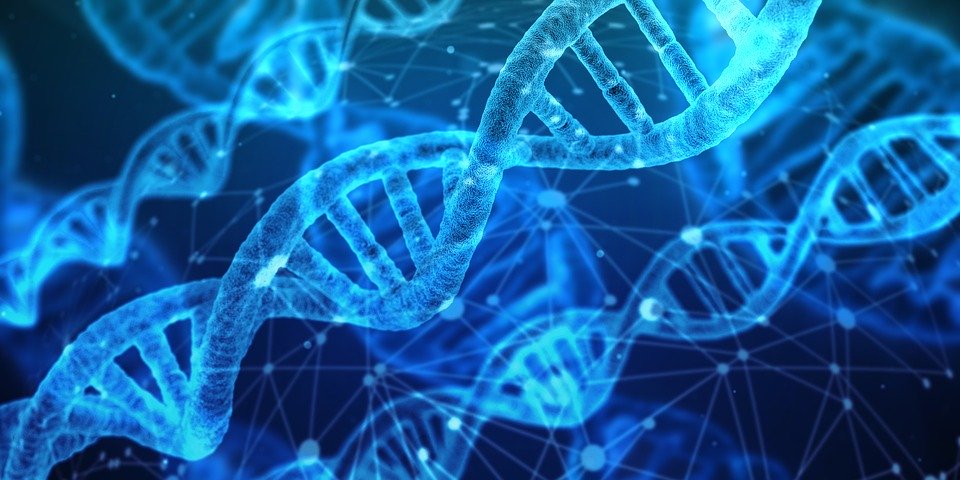 ADN (pour Acide DésoxyriboNucléique). L'ADN a un diamètre de 2 nm et un pas de 3,4 nm.
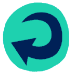